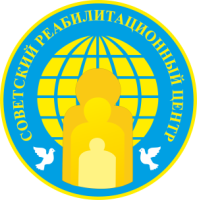 Бюджетное учреждение Ханты-Мансийского автономного округа — Югры «Советский реабилитационный центр»
Формирование навыков самообслуживания у детей раннего возраста в условиях кабинета оккупациональной терапии
Билык Татьяна Ивановна, 
специалист по комплексной реабилитации
Что включает в себя понятие самообслуживание для детей раннего возраста?
- приём пищи (есть ложкой, пить из чашки);
- раздевание и одевание (снимать, одевать обувь, трусики, колготки, шорты, брюки или юбку, шапку, варежки);
- гигиена тела (мыть руки и лицо, вытирать их полотенцем, пользоваться носовым платком и салфеткой);
- опрятность (пользоваться горшком).
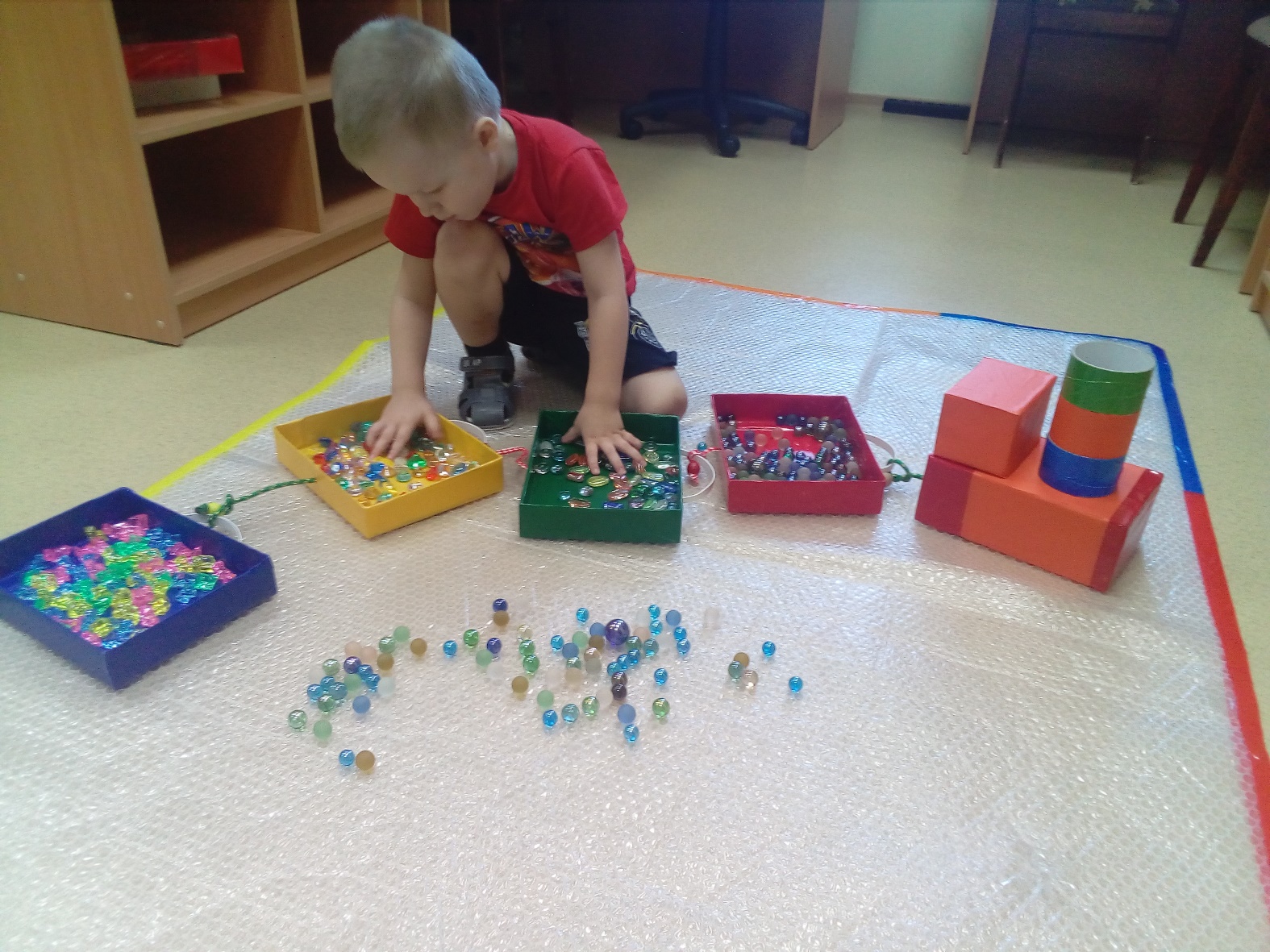 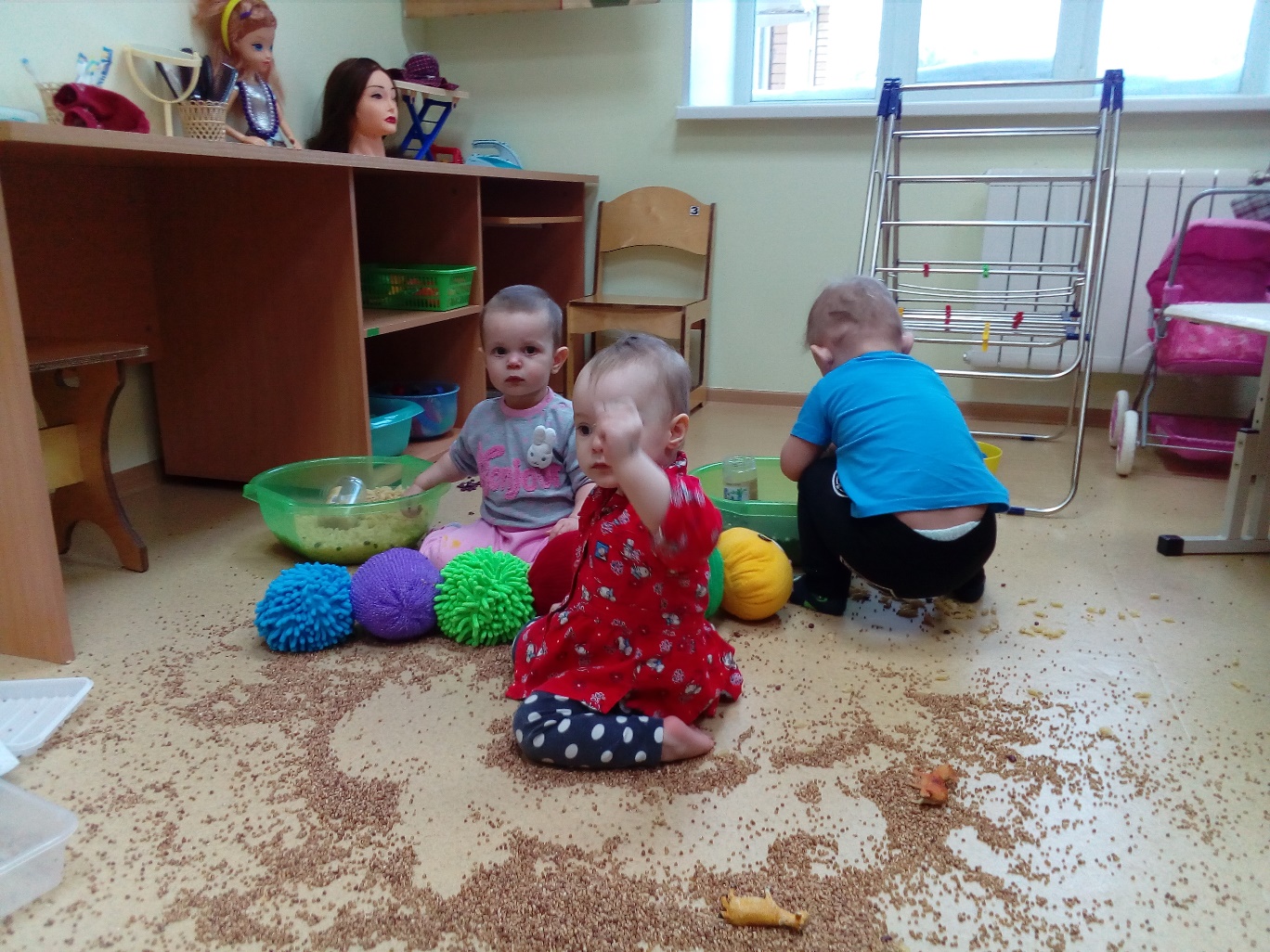 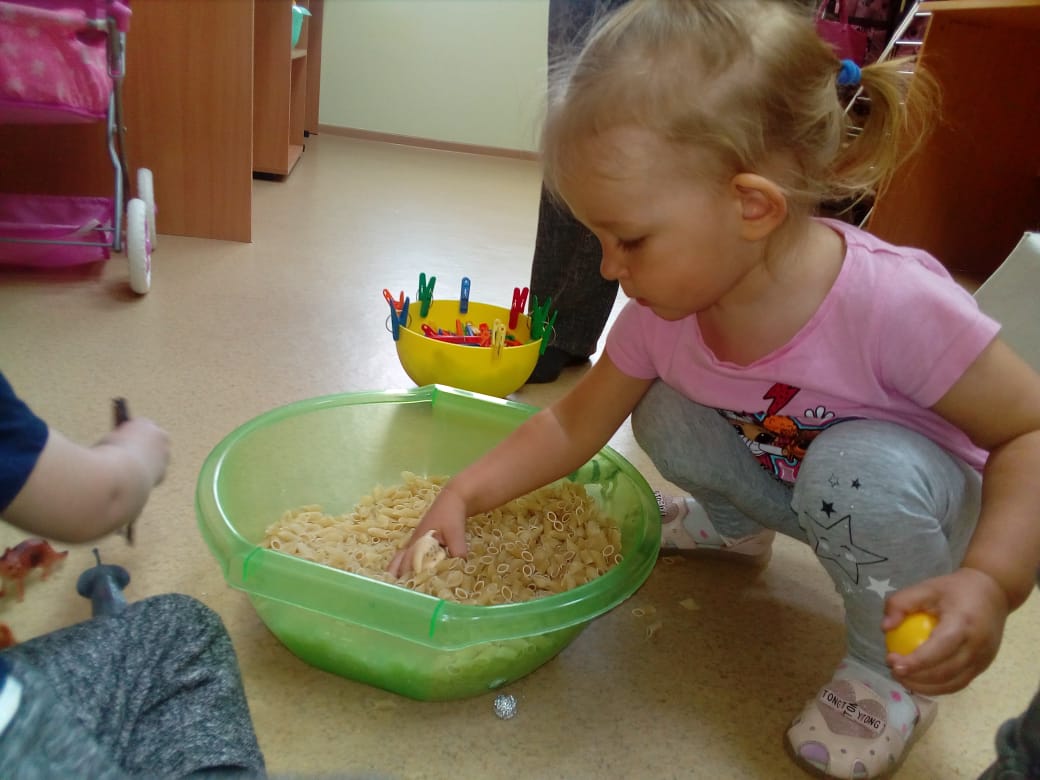 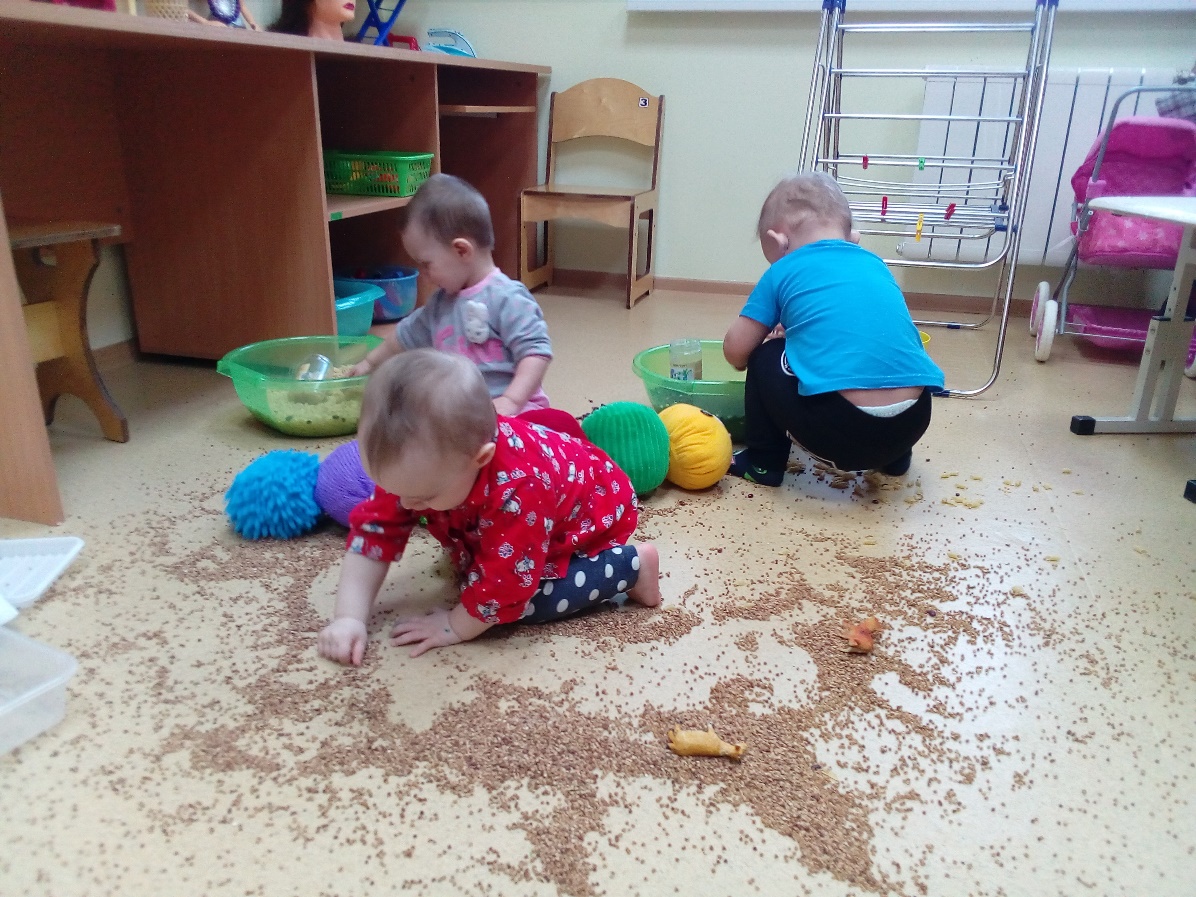 Игры с крупами
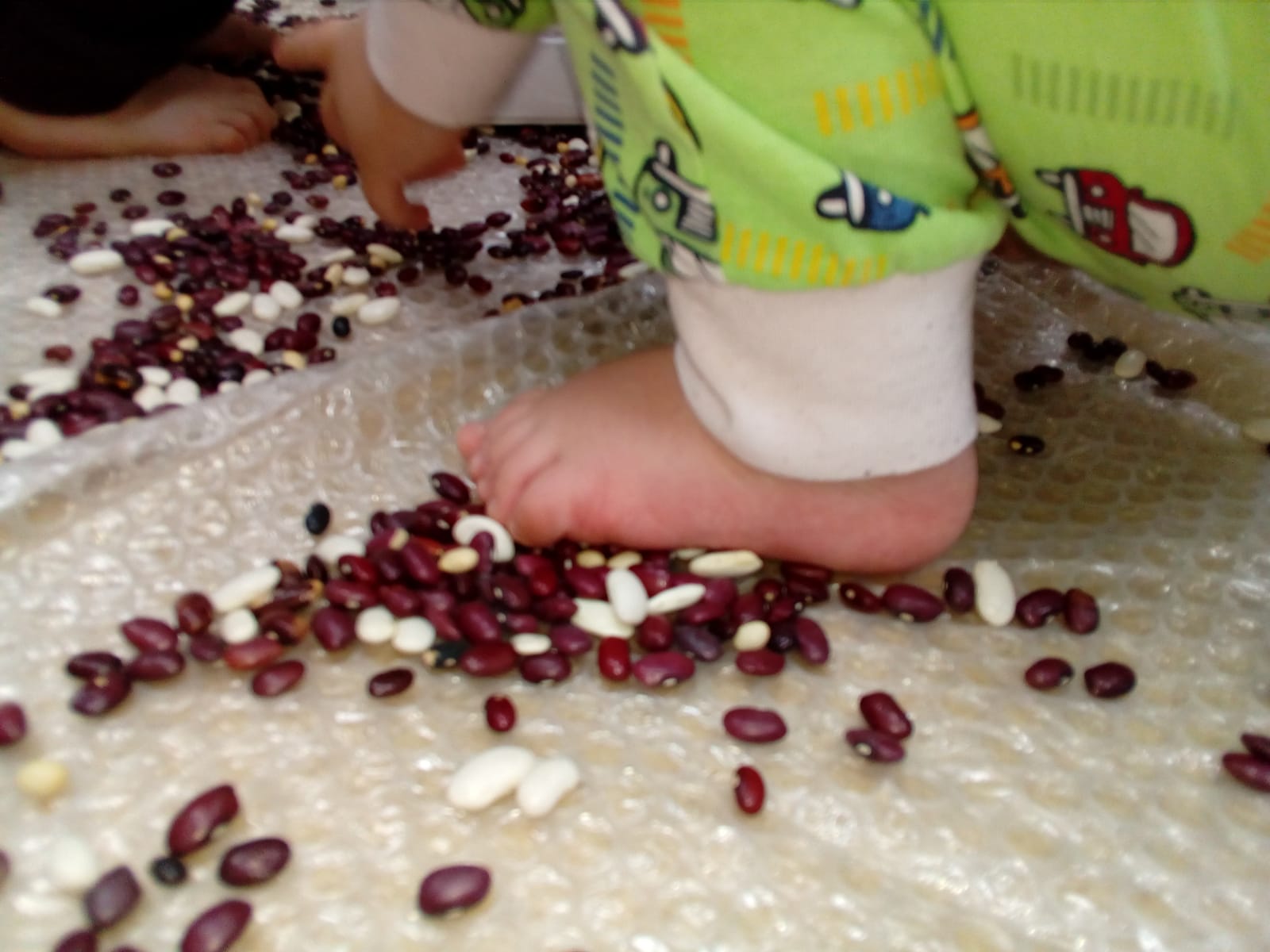 Развитие тактильных ощущений
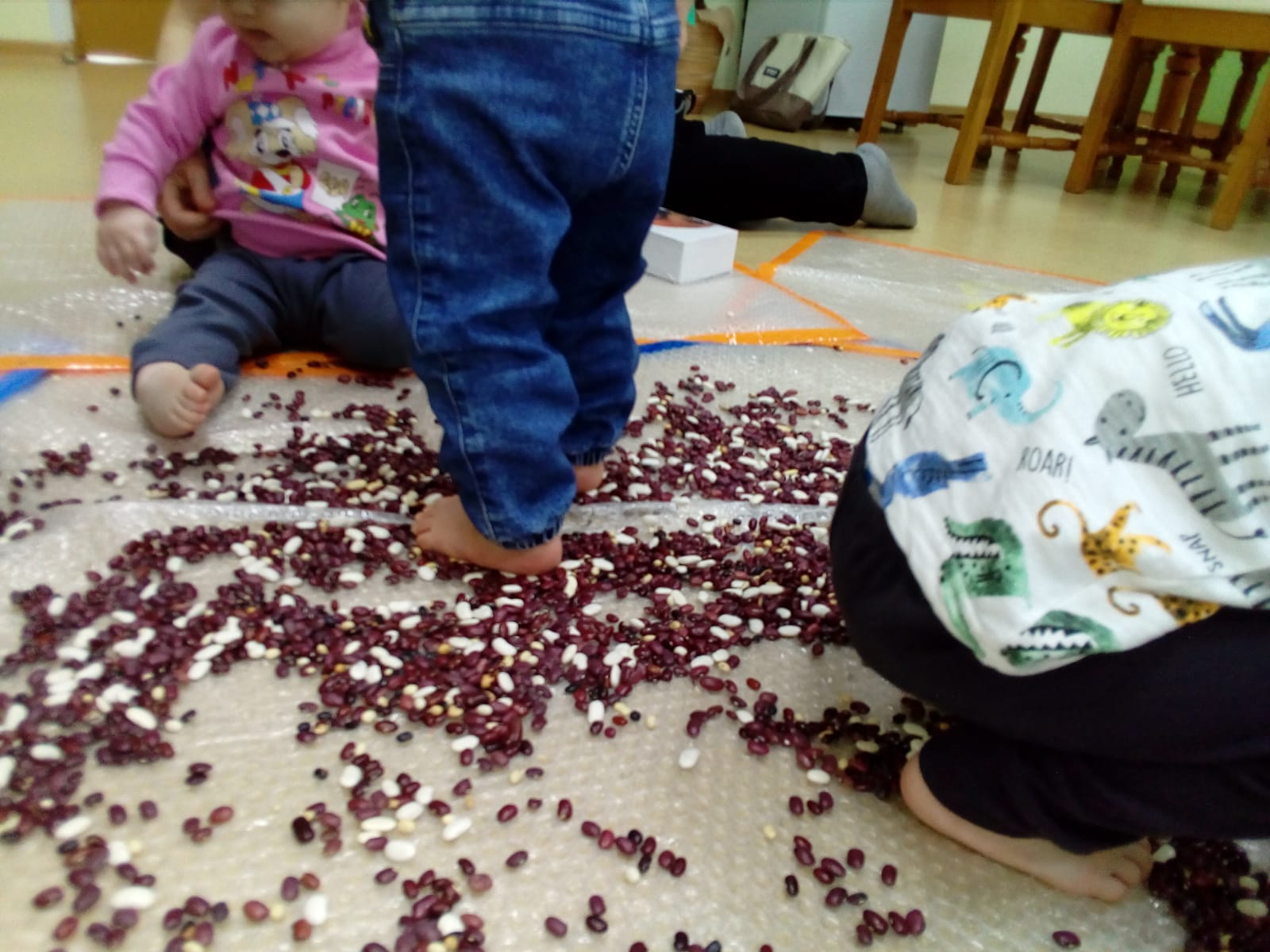 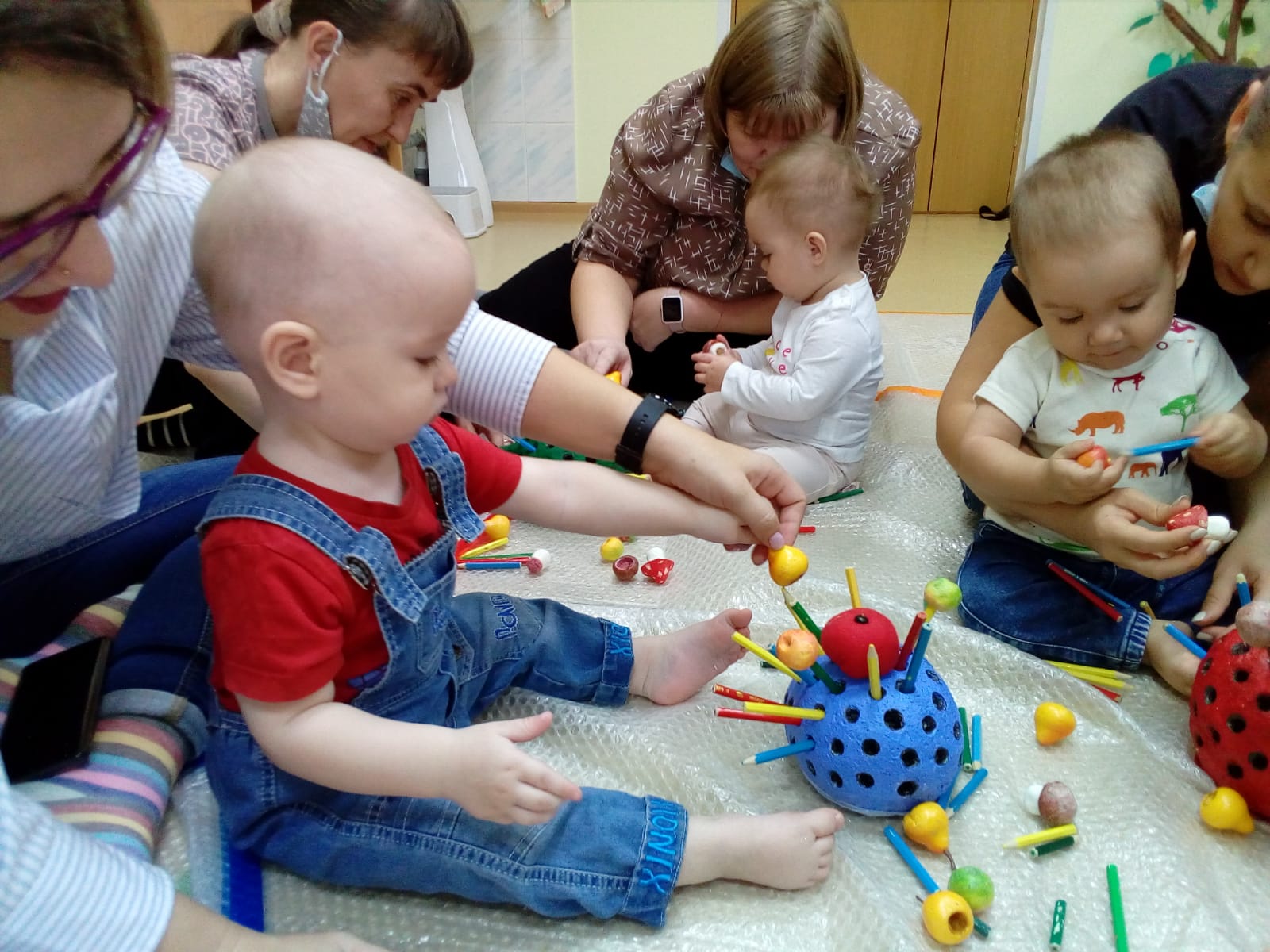 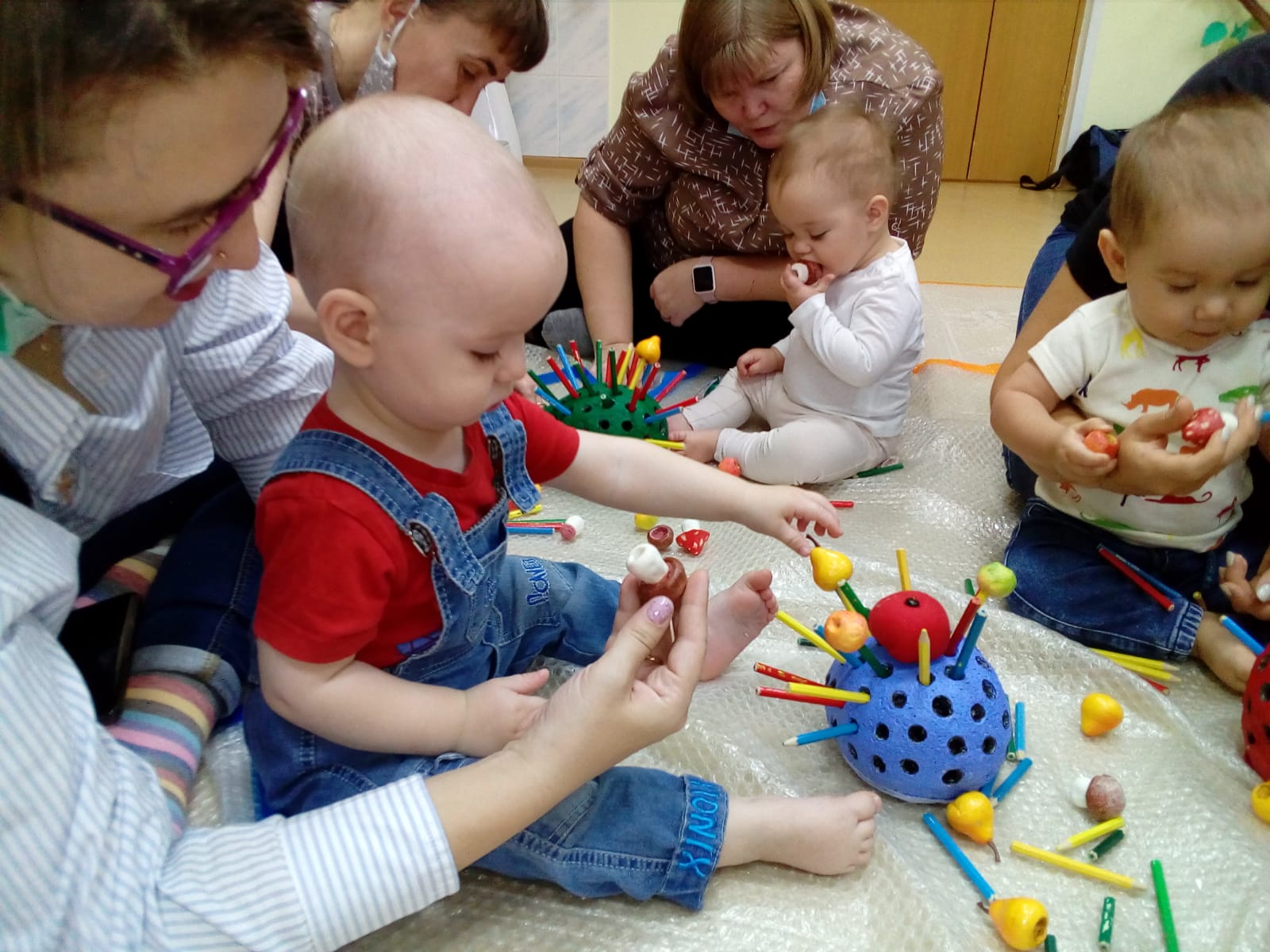 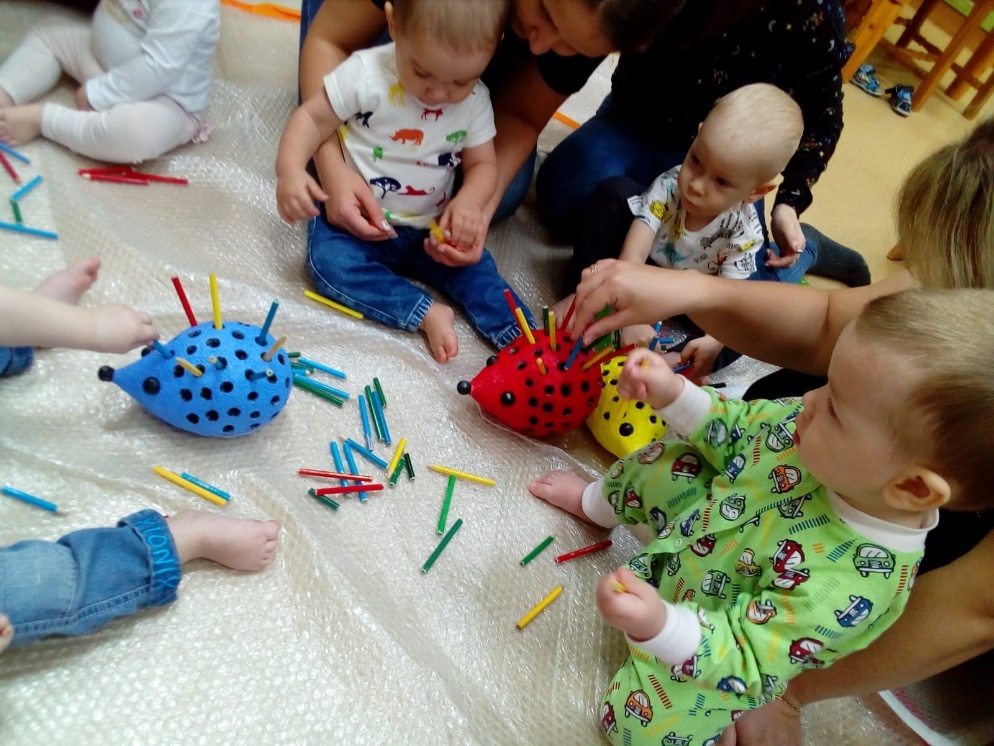 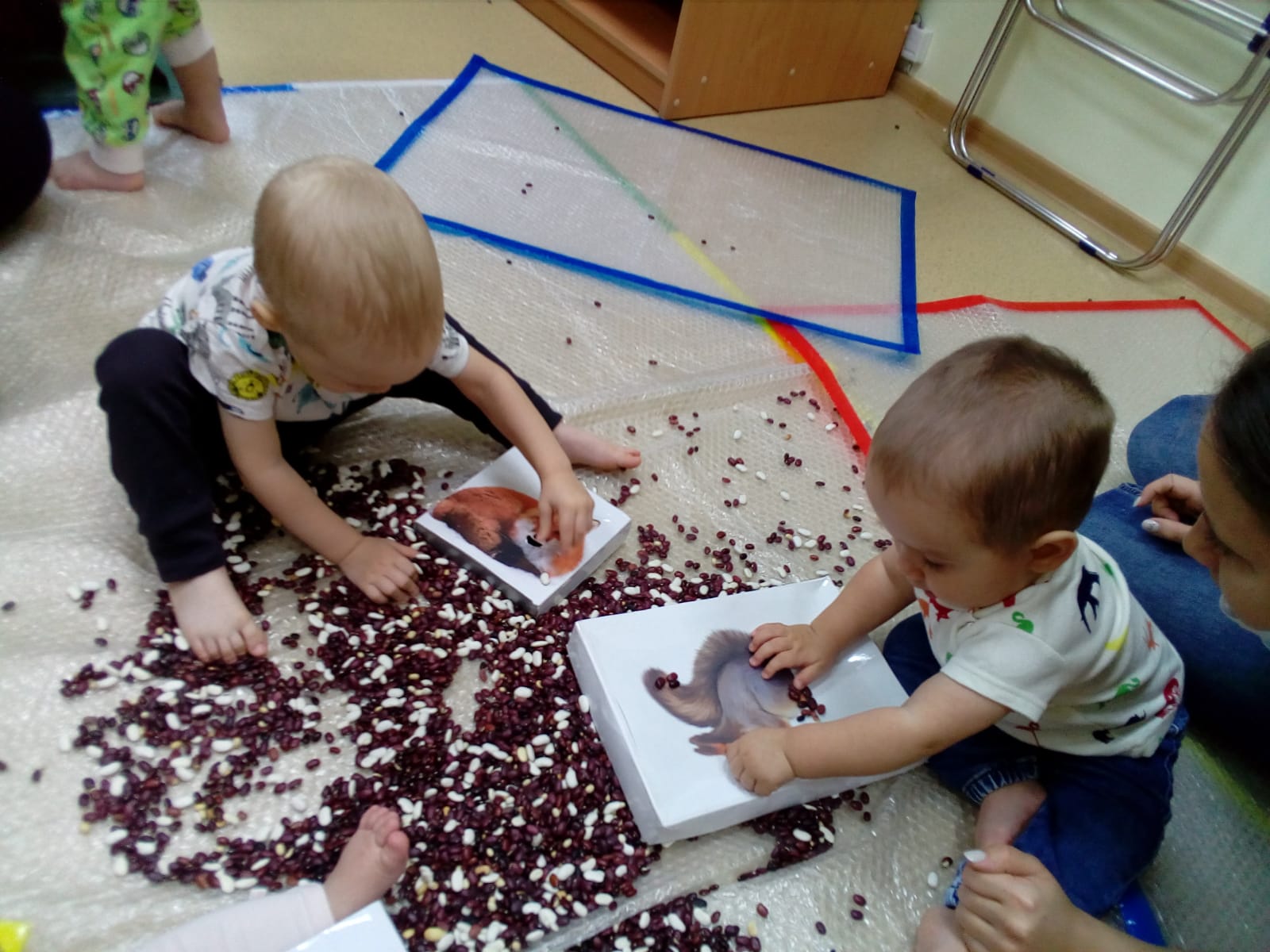 Игры на развитие 
координации движений,
глазомера
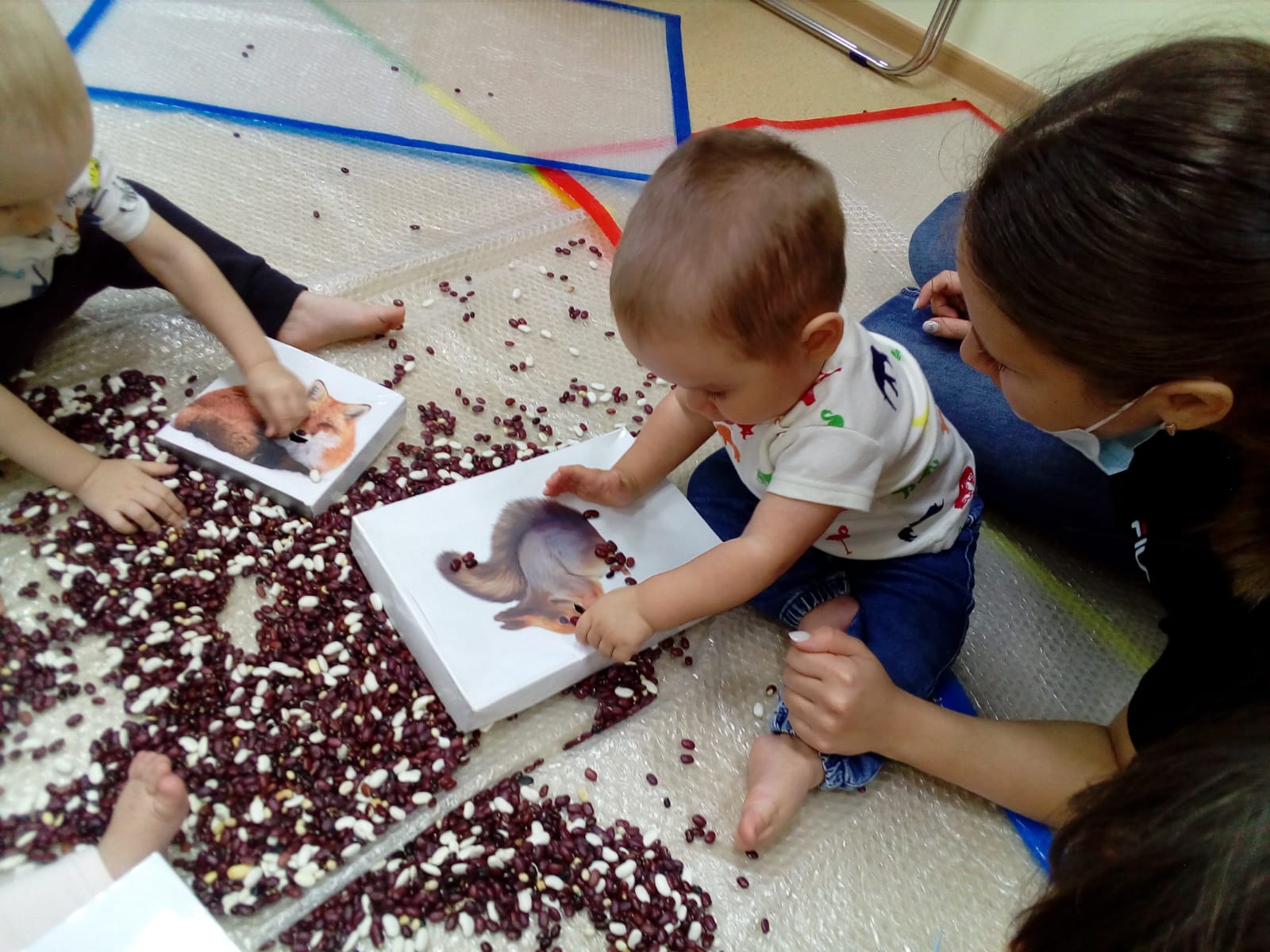 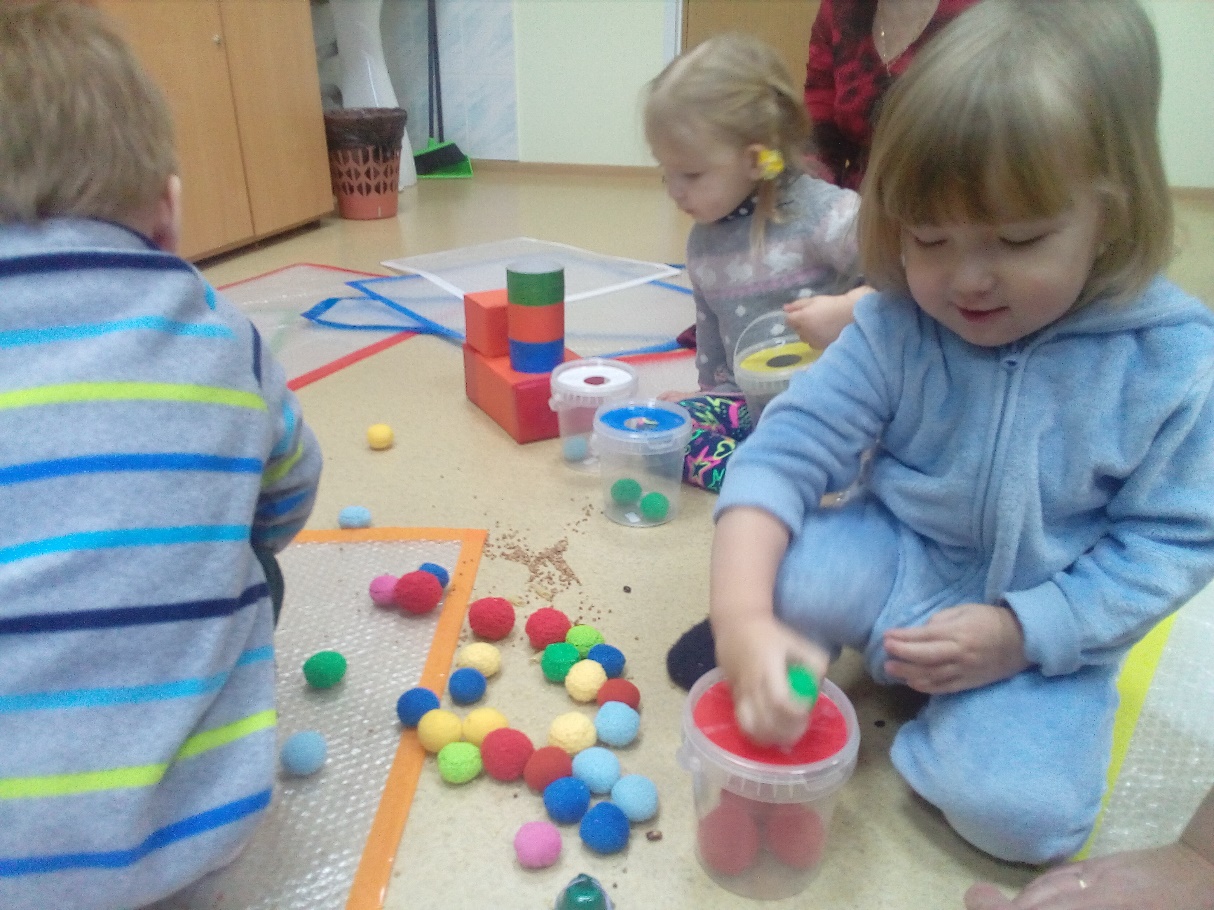 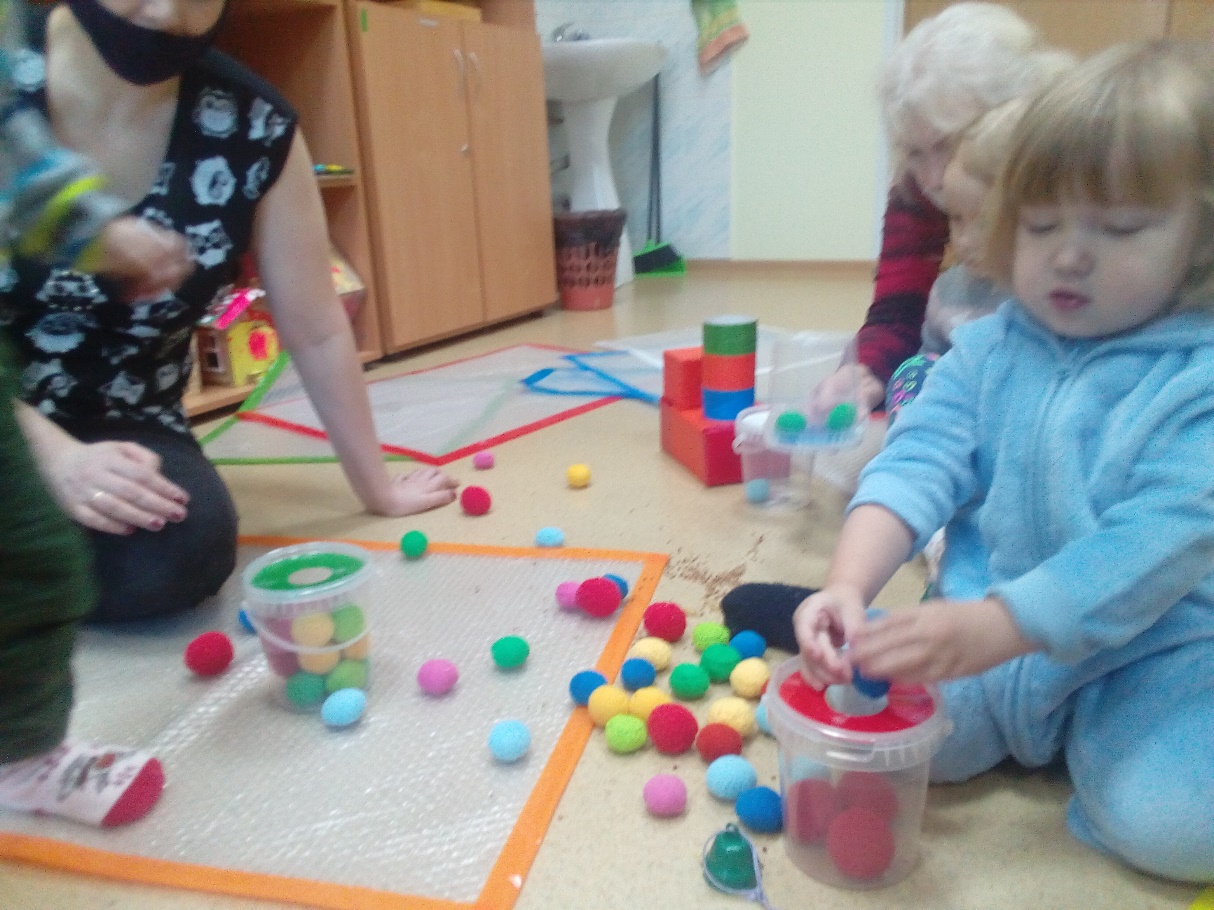 Развитие соотносящих действий
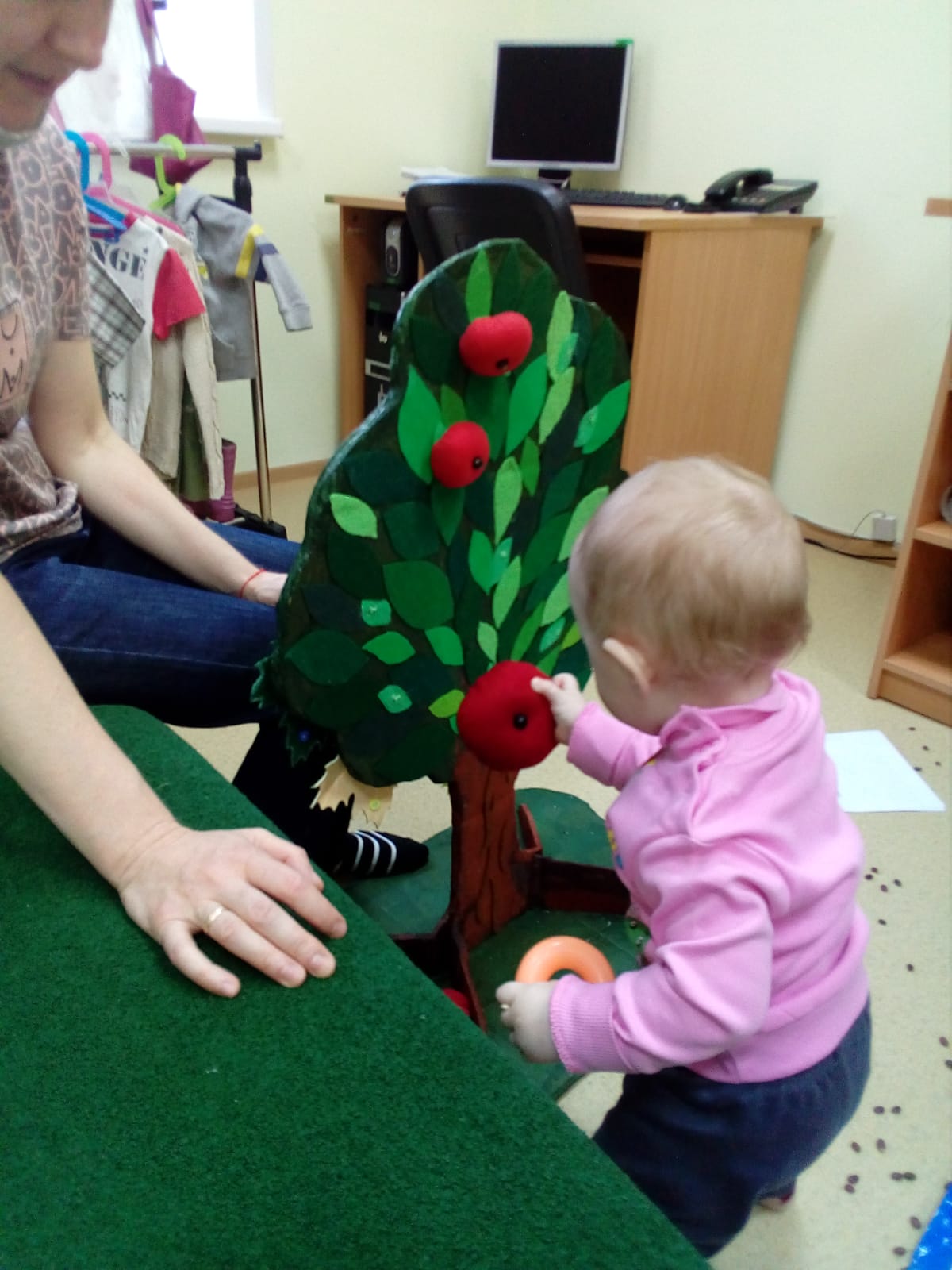 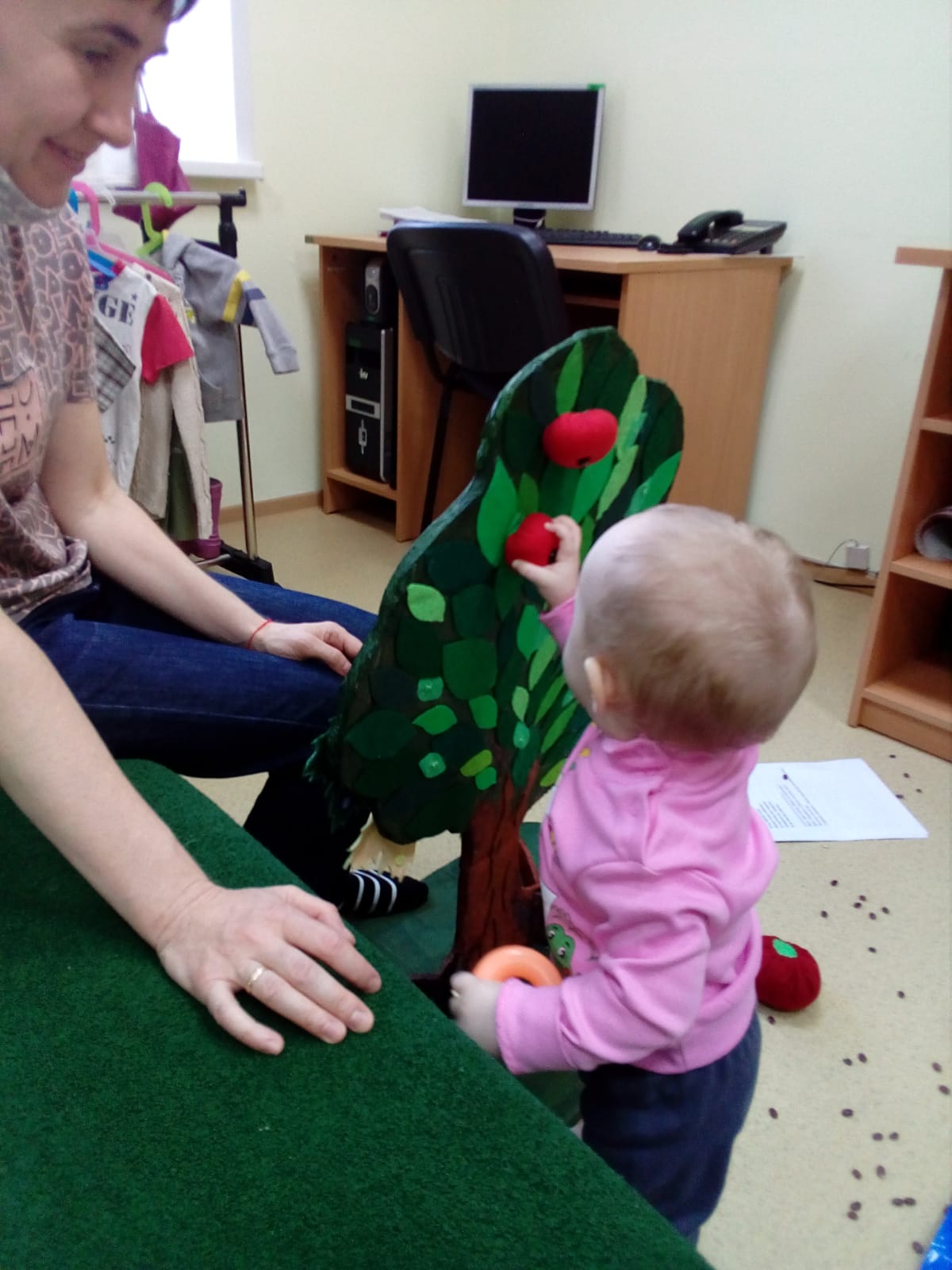 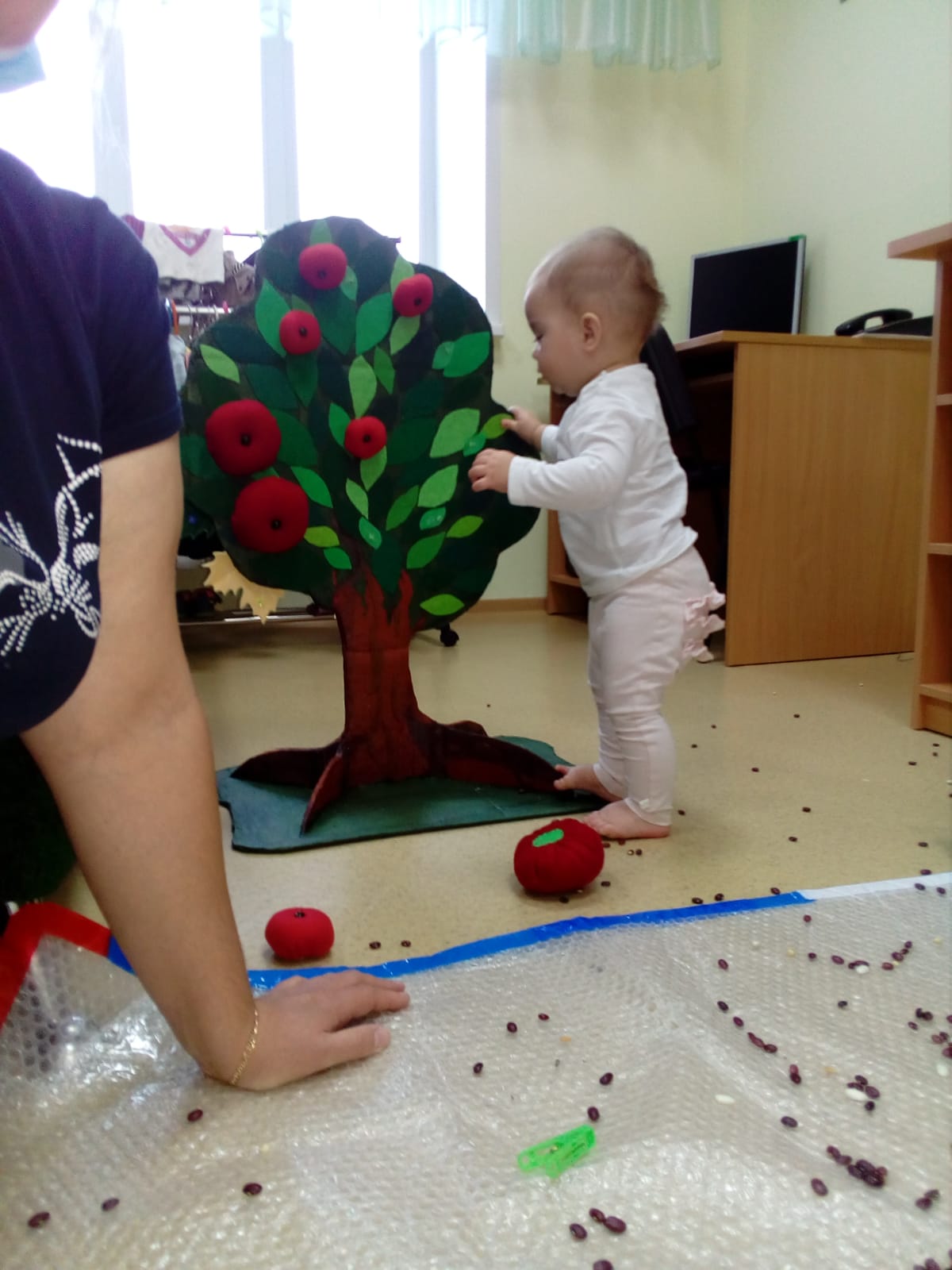 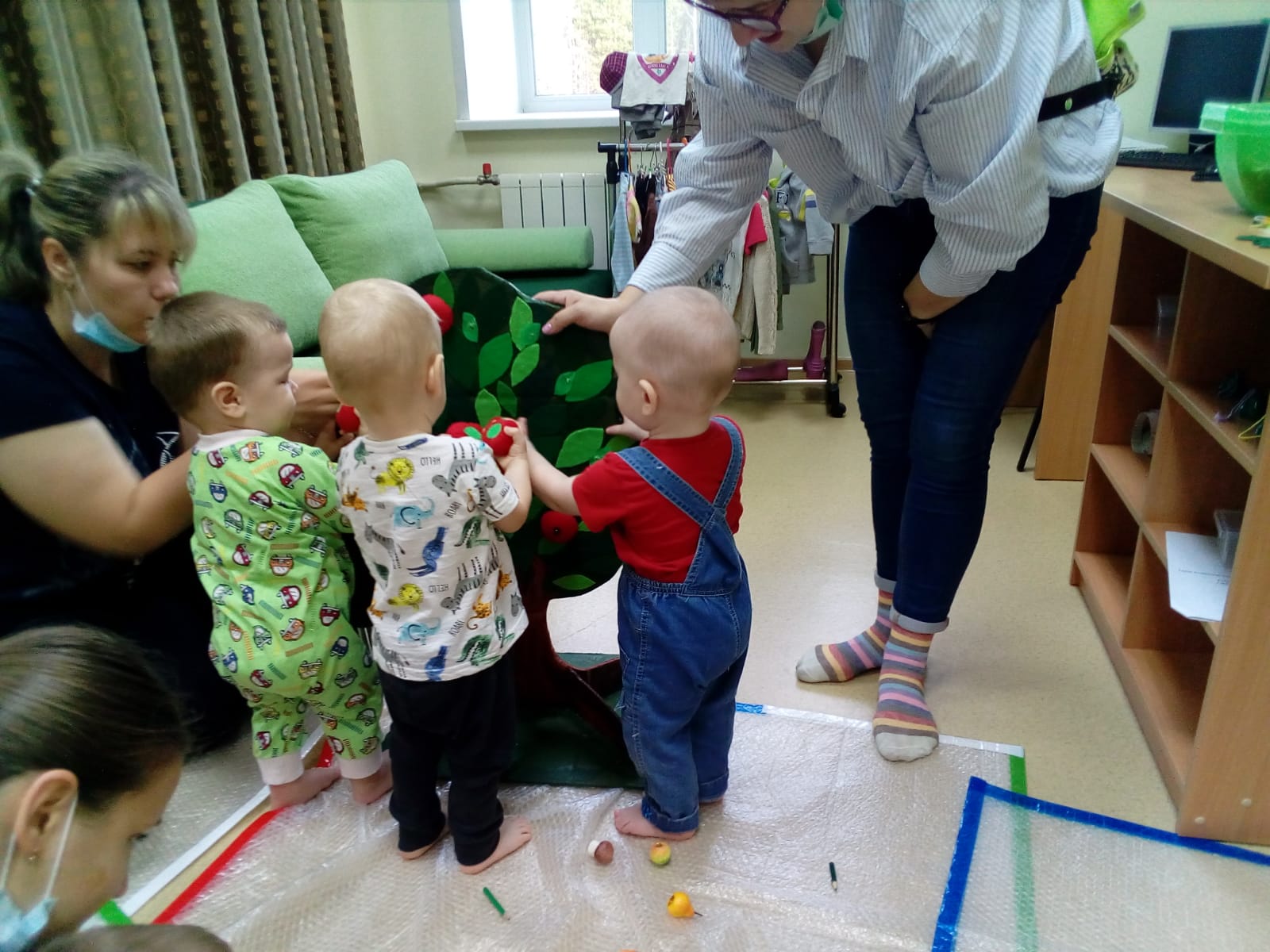 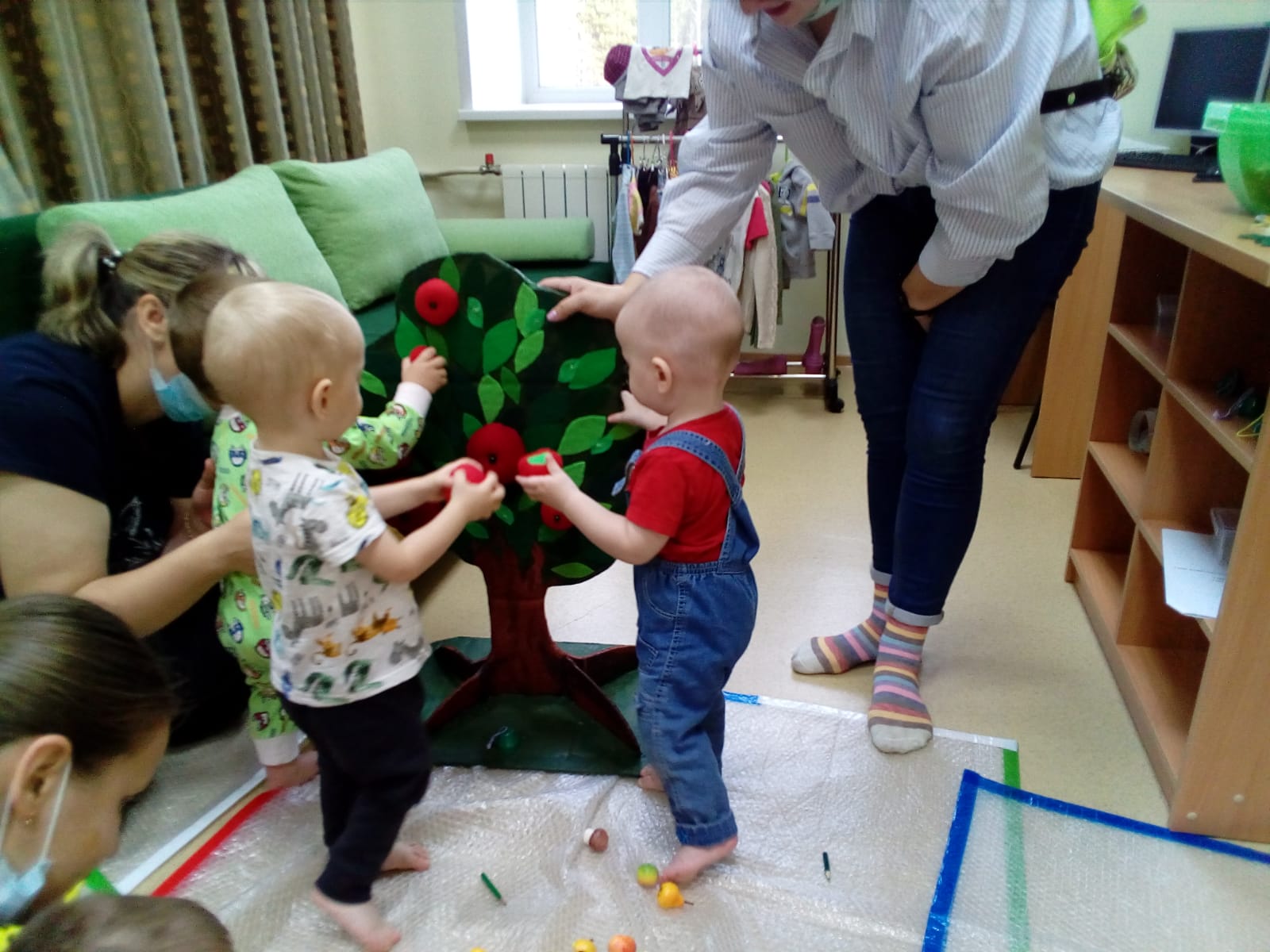 Игры с липучками
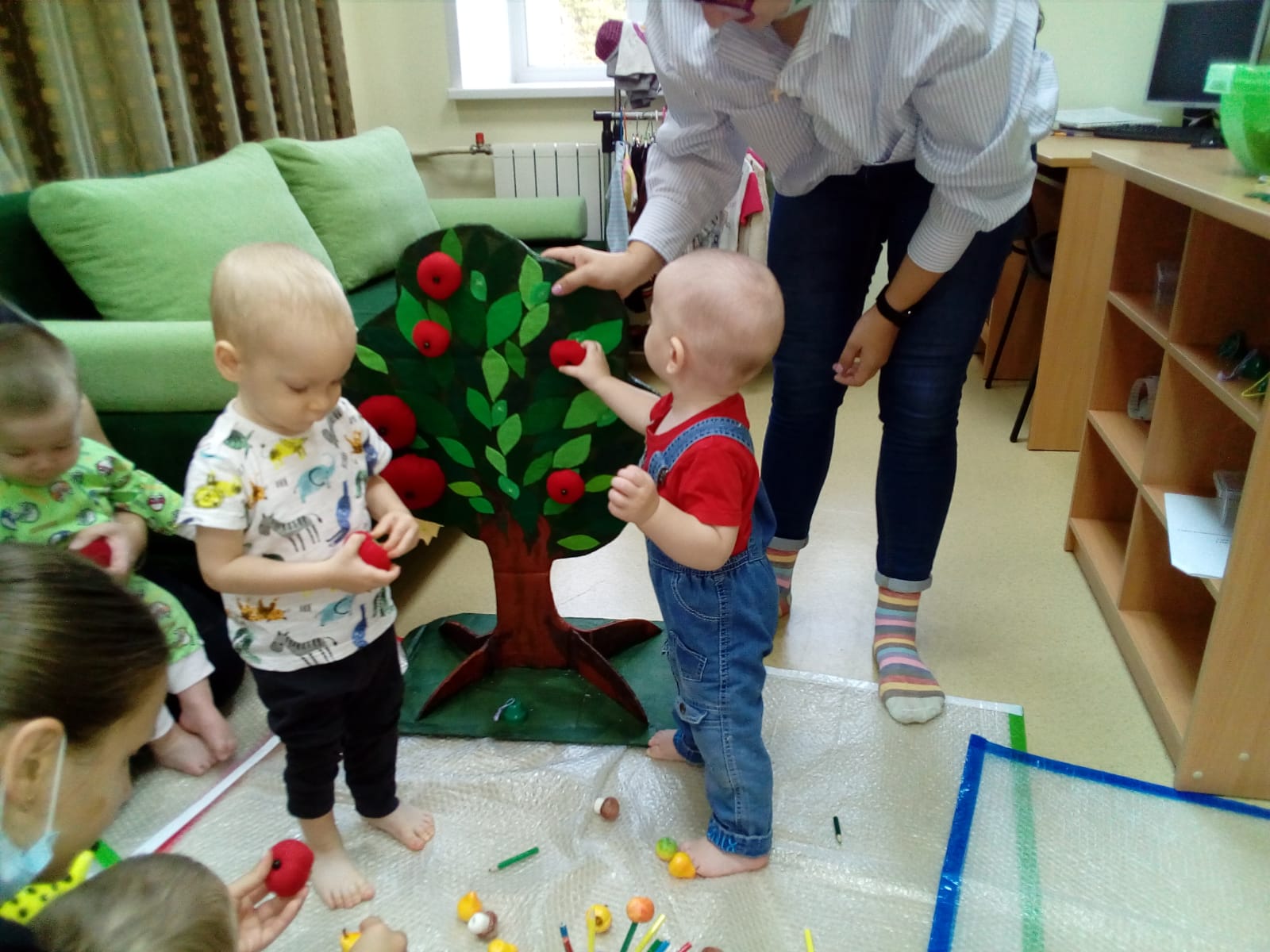 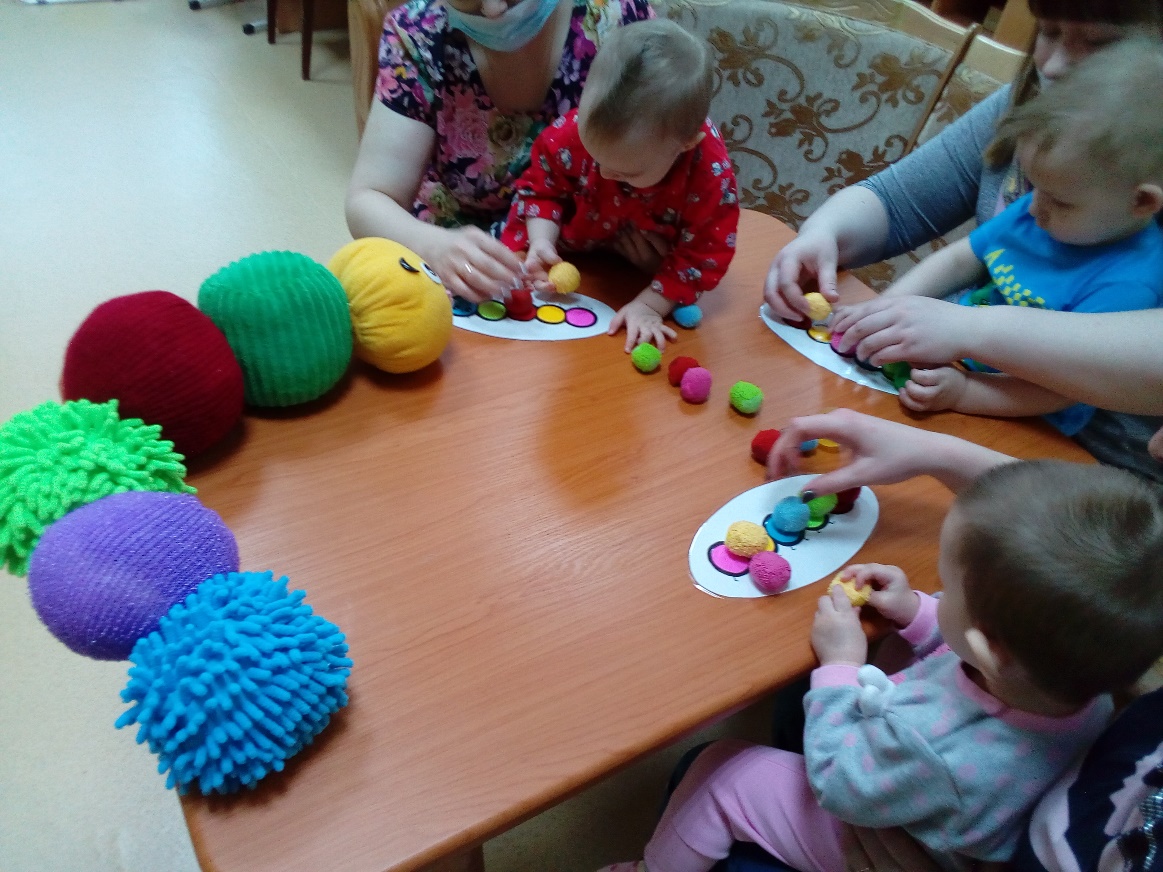 Собираем целое 
из частей
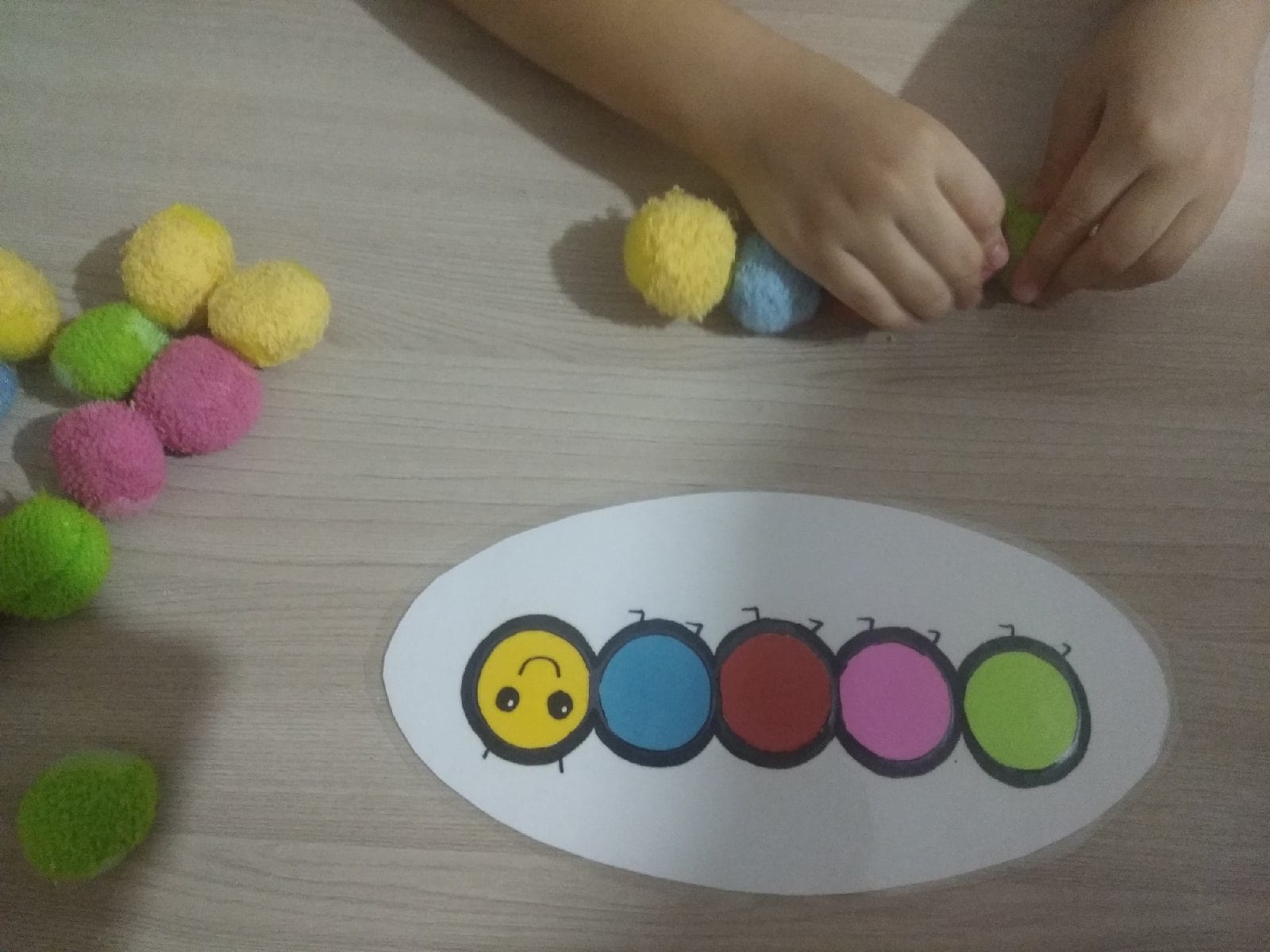 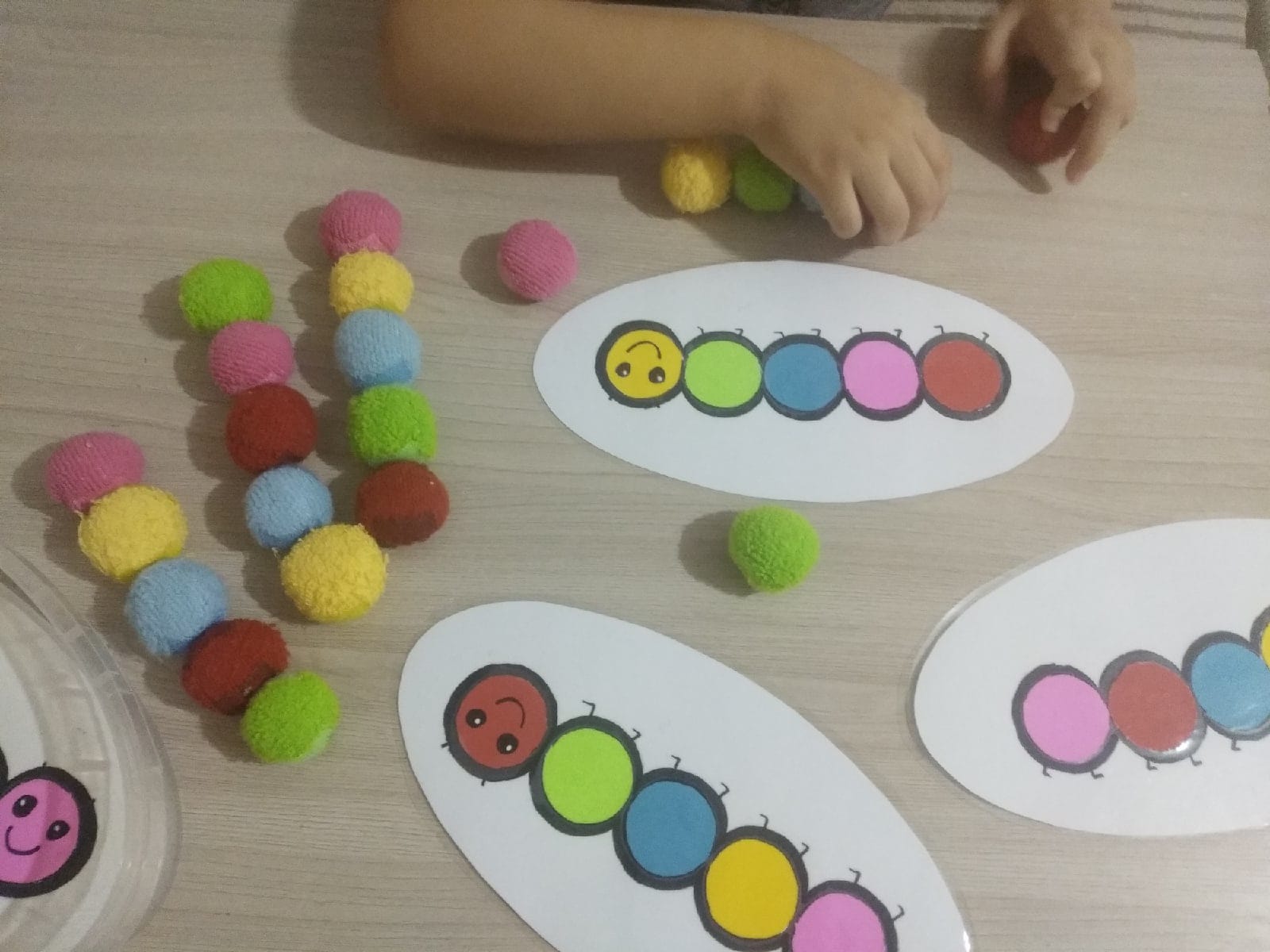 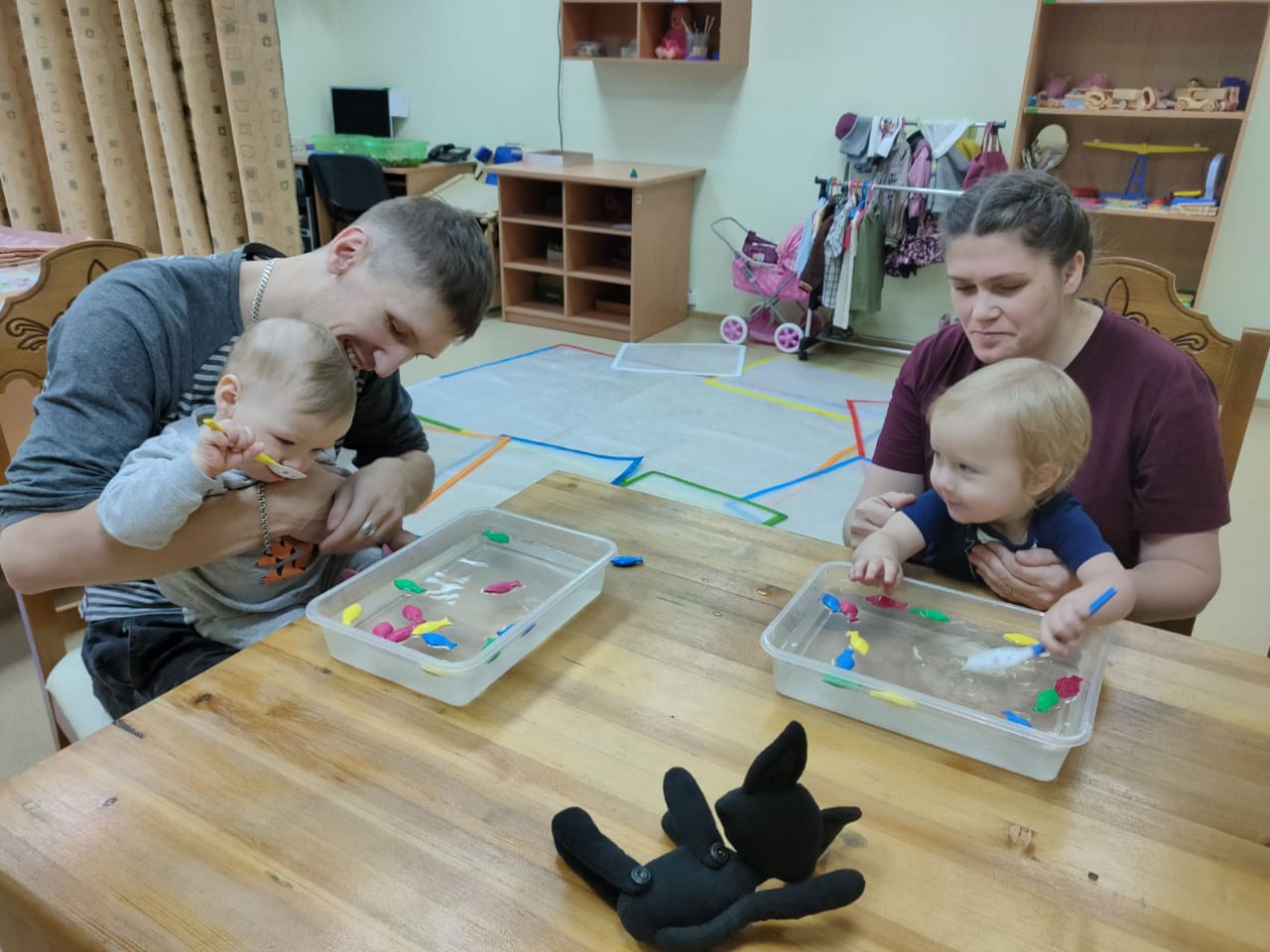 Приобретаем навык
пользоваться ложкой
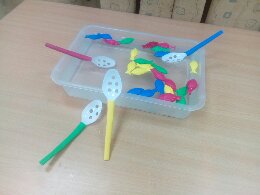 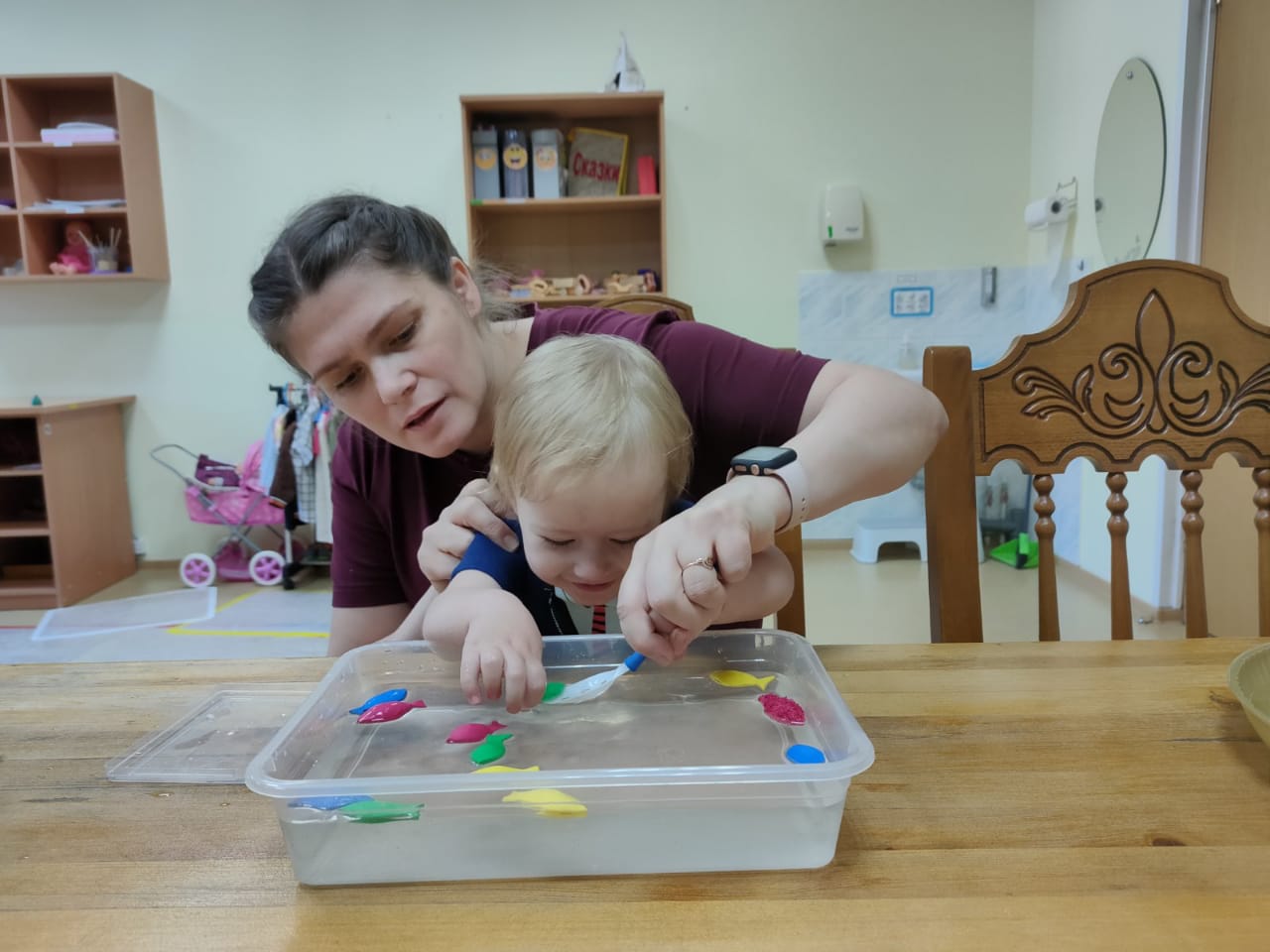 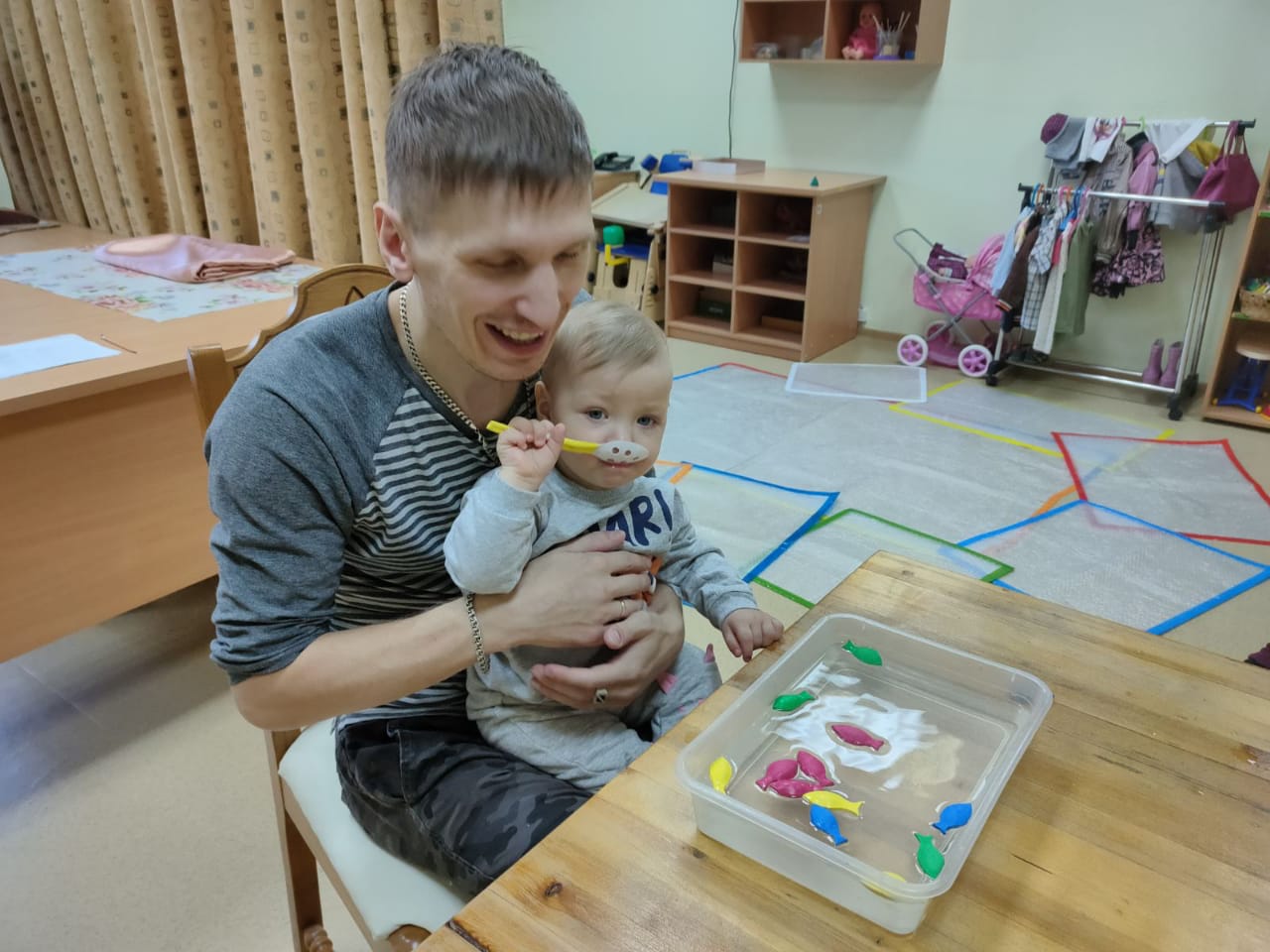 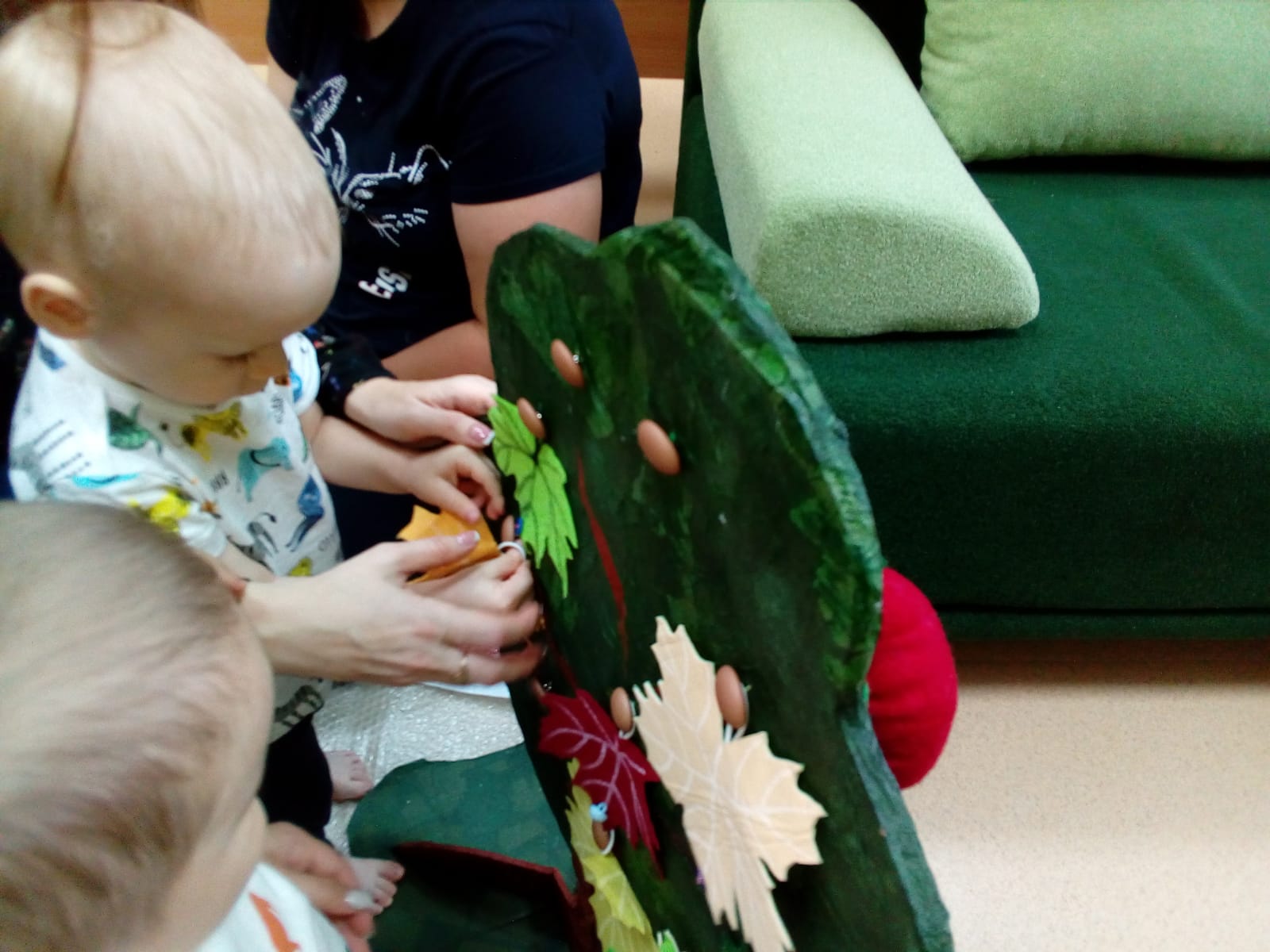 Навык застегивать и расстёгивать пуговицы
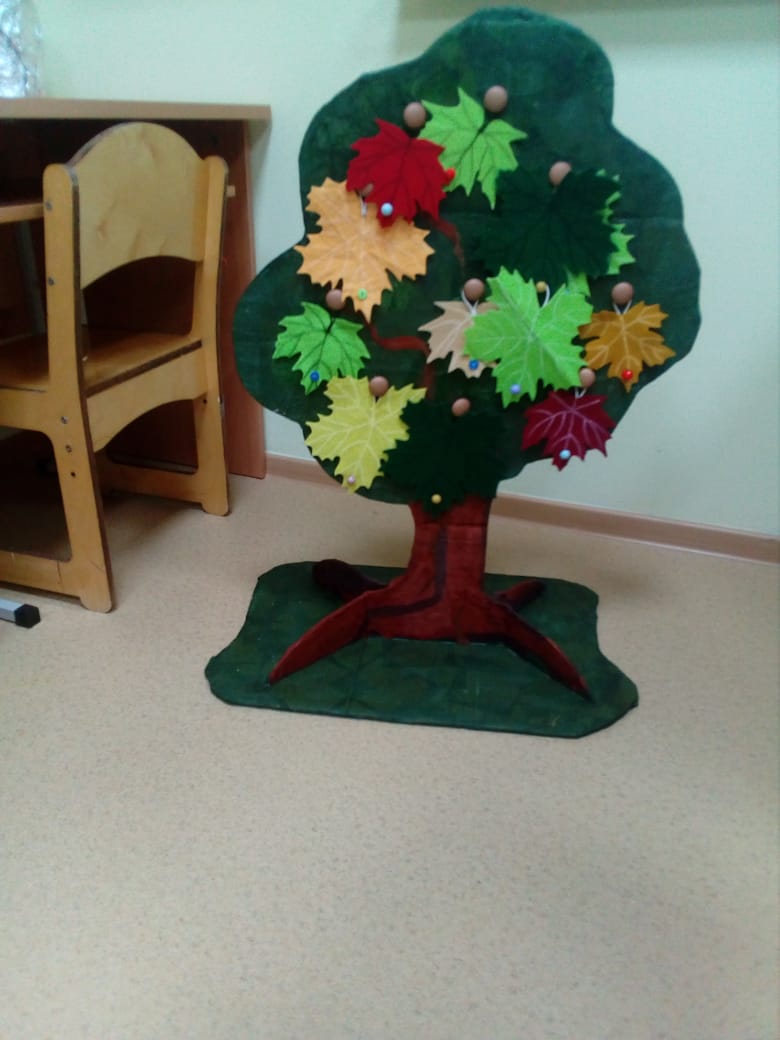 Привитие навыка застегивать и расстегивать замки и молнии
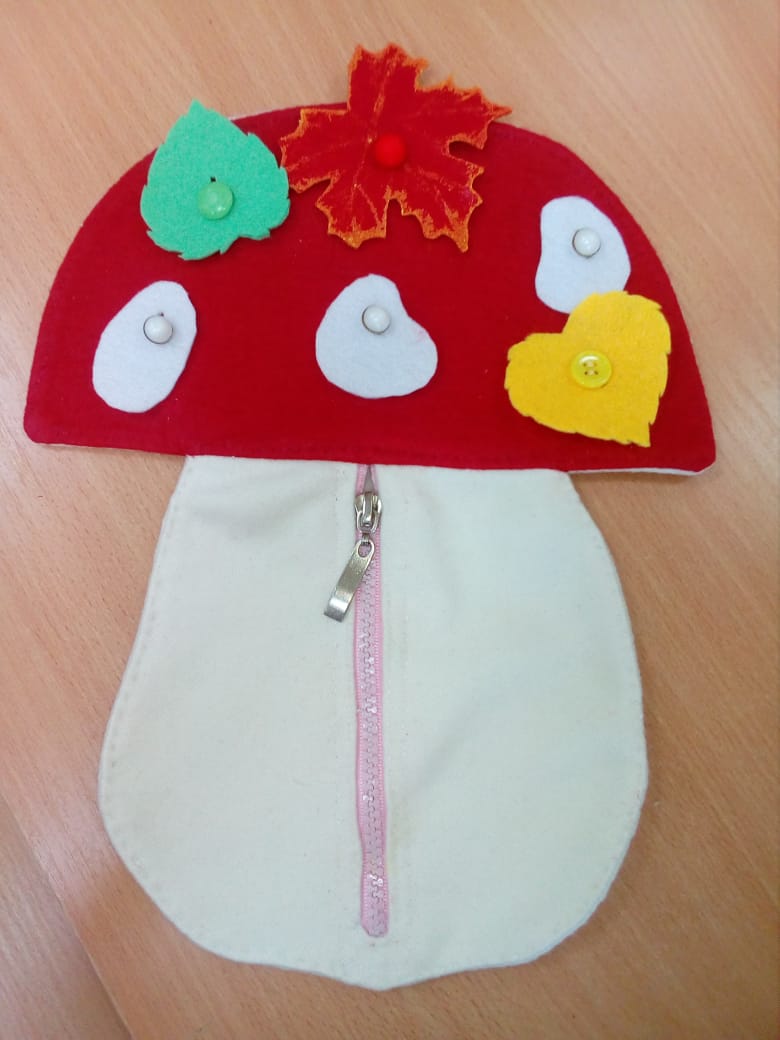 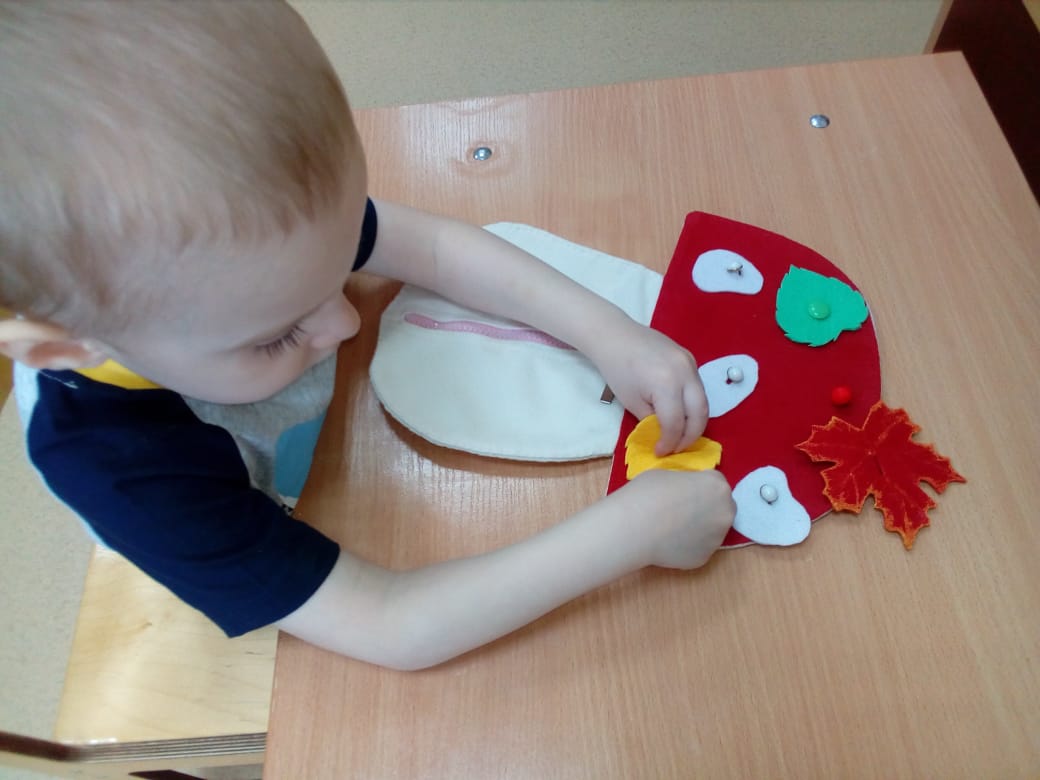 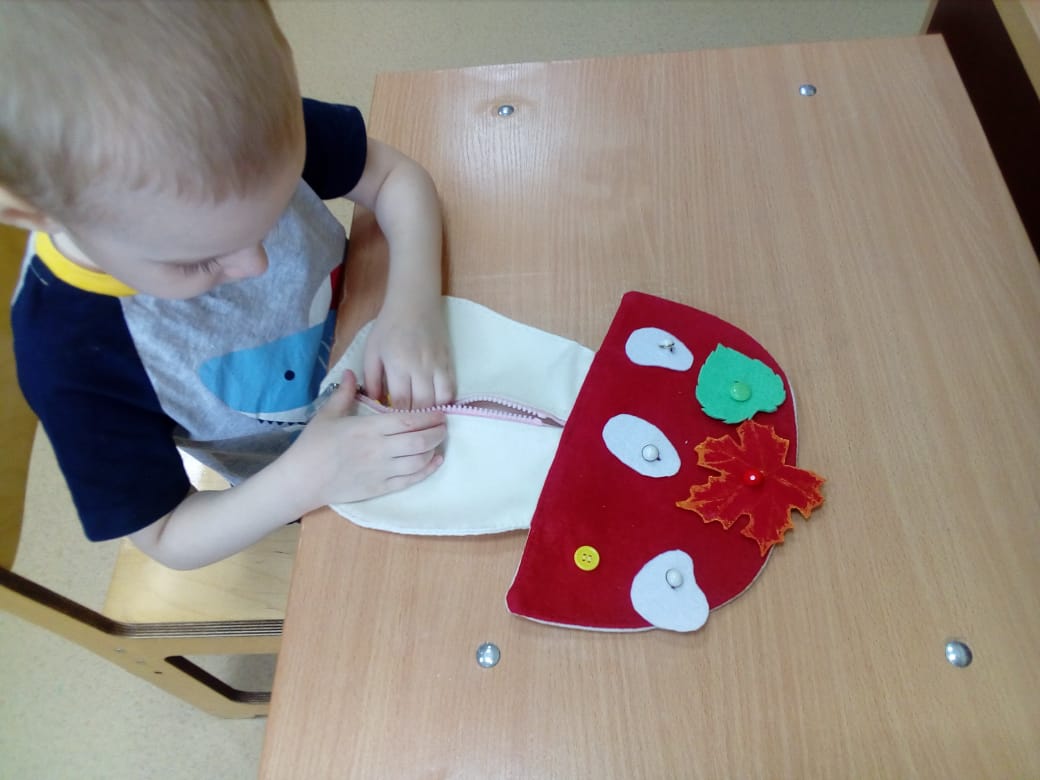 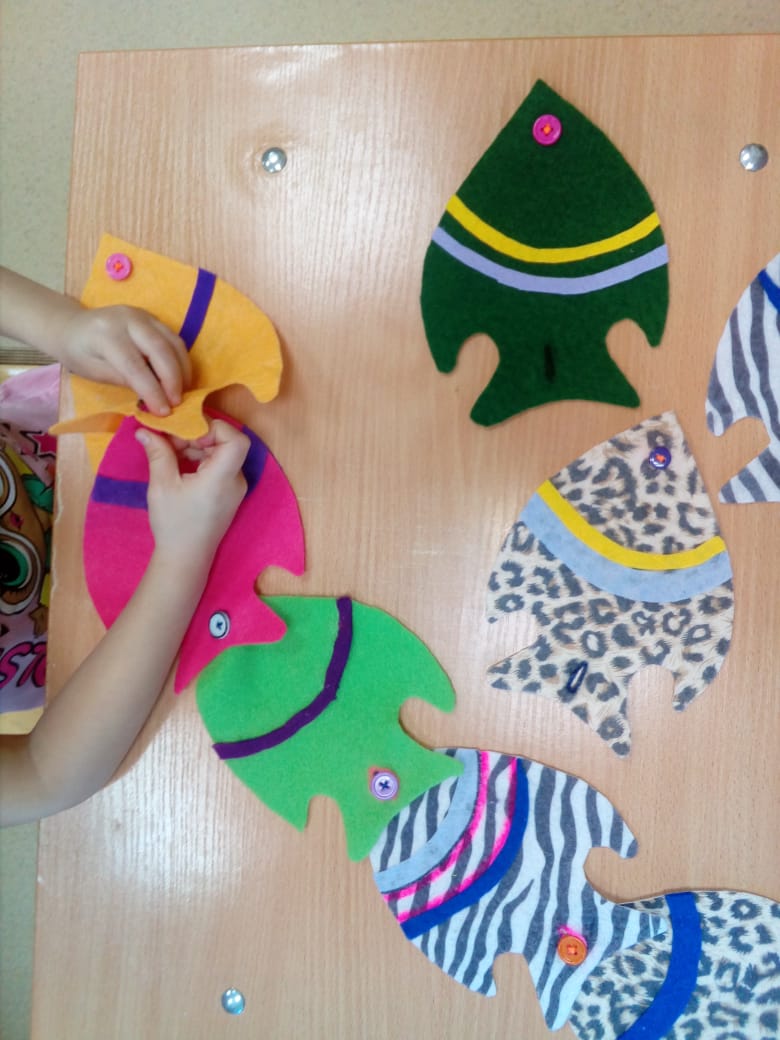 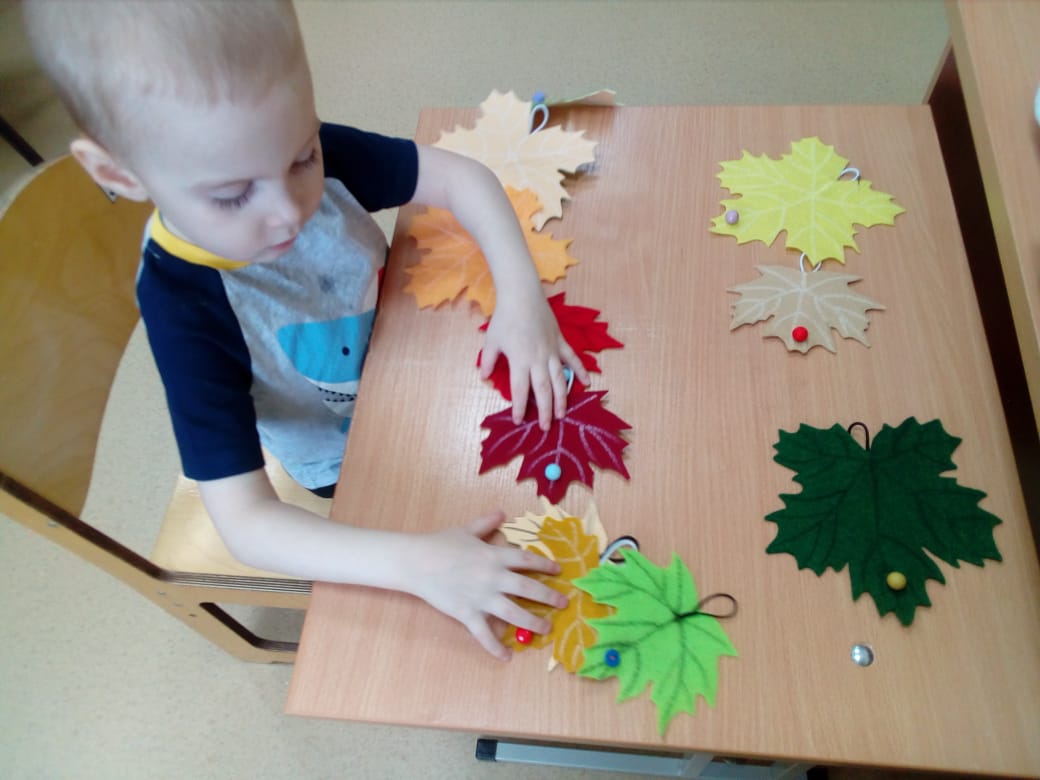 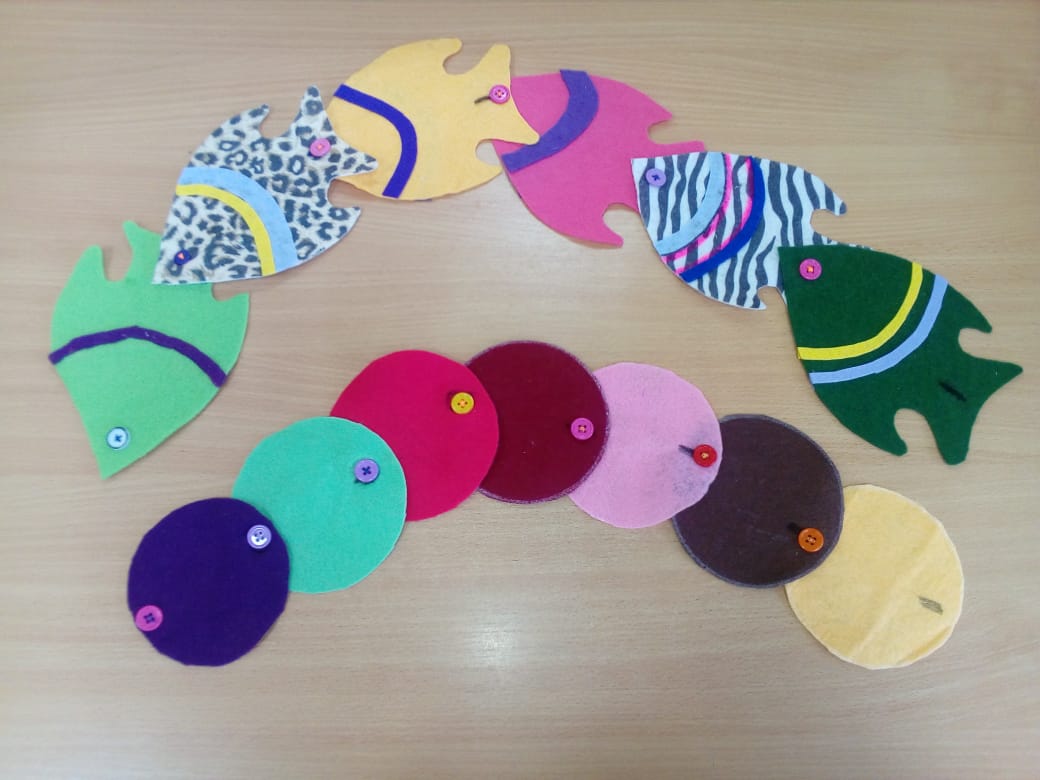 Привитие бытовых навыков  при помощи пластичных материалов.
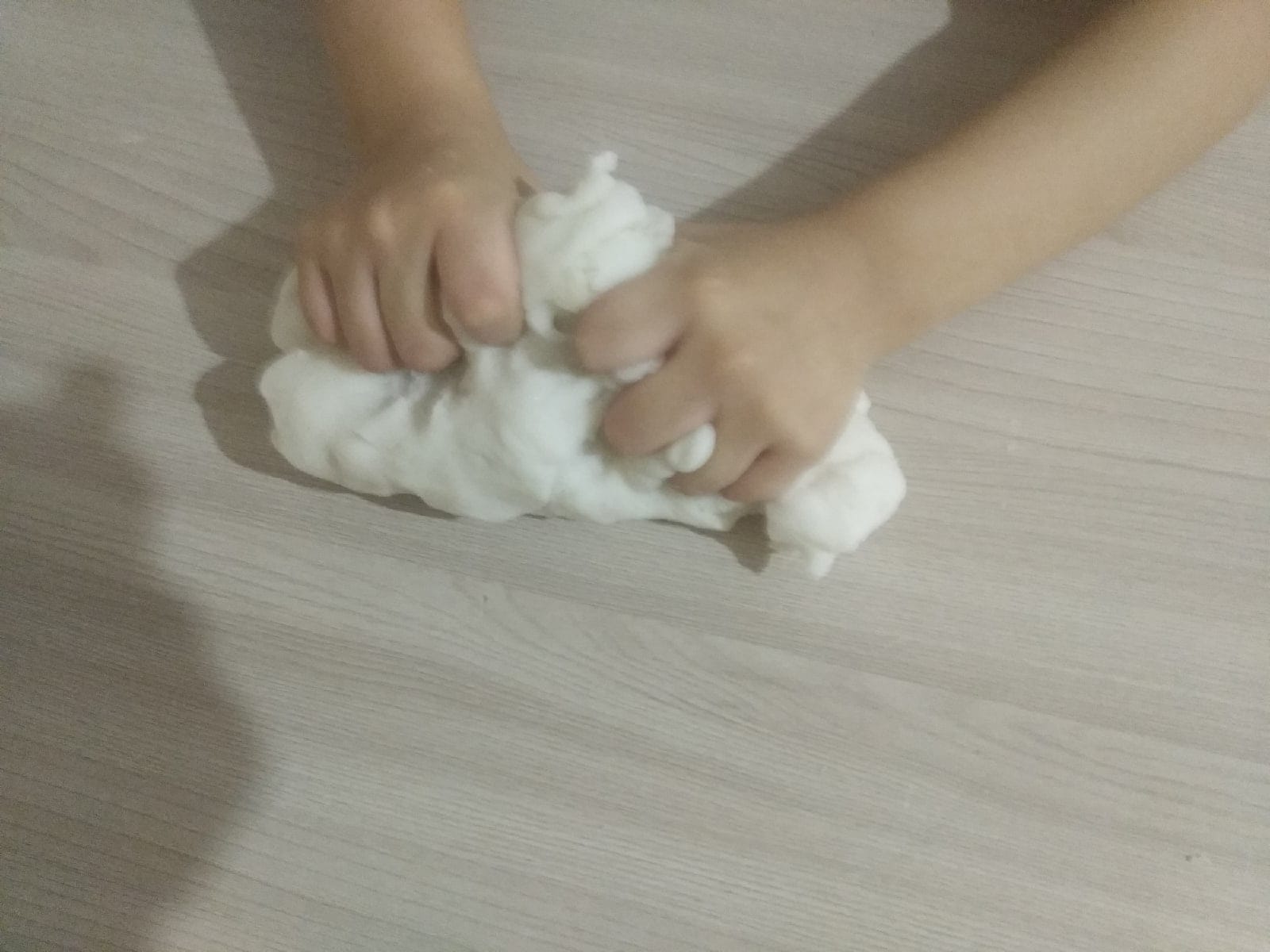 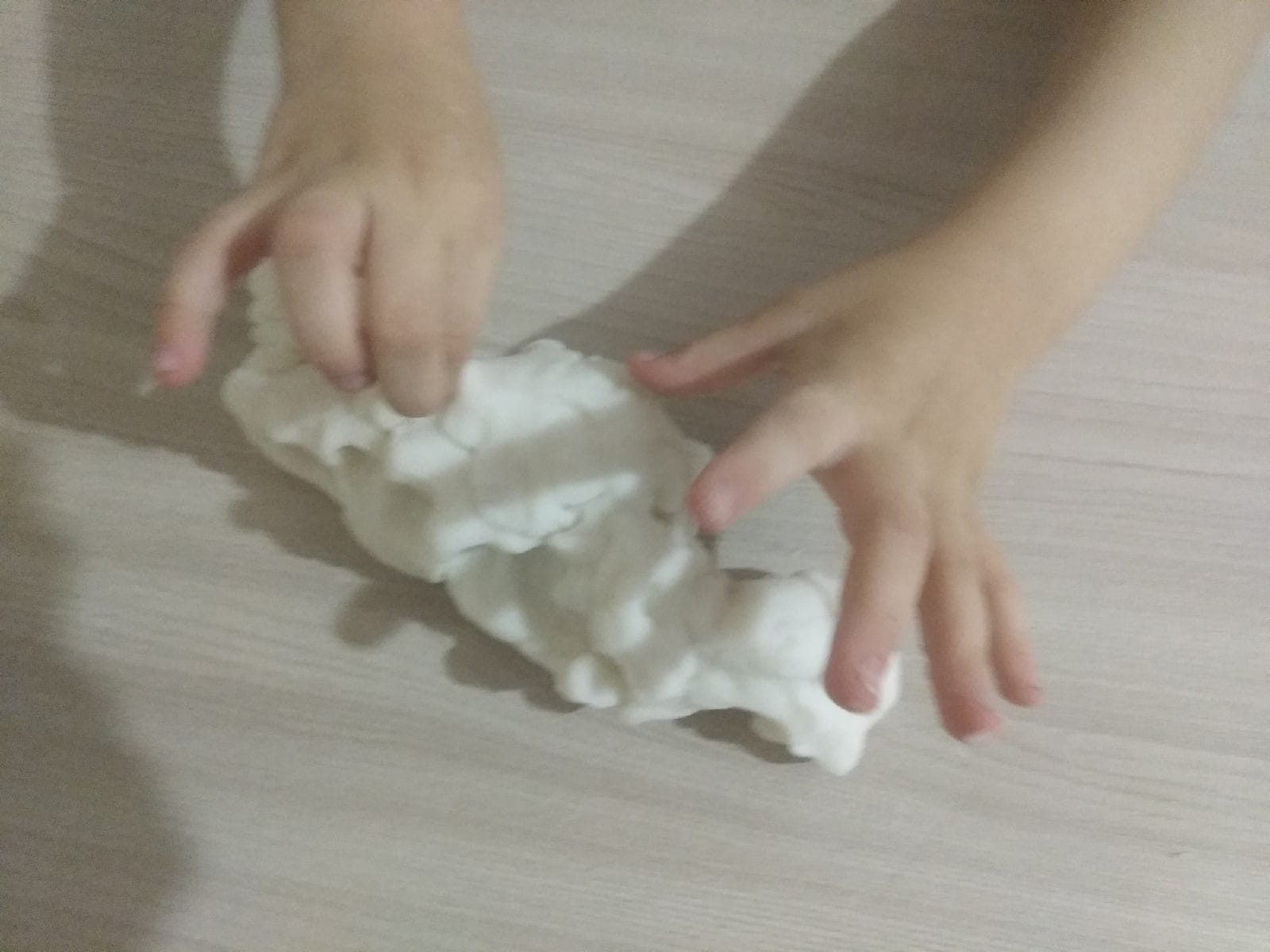 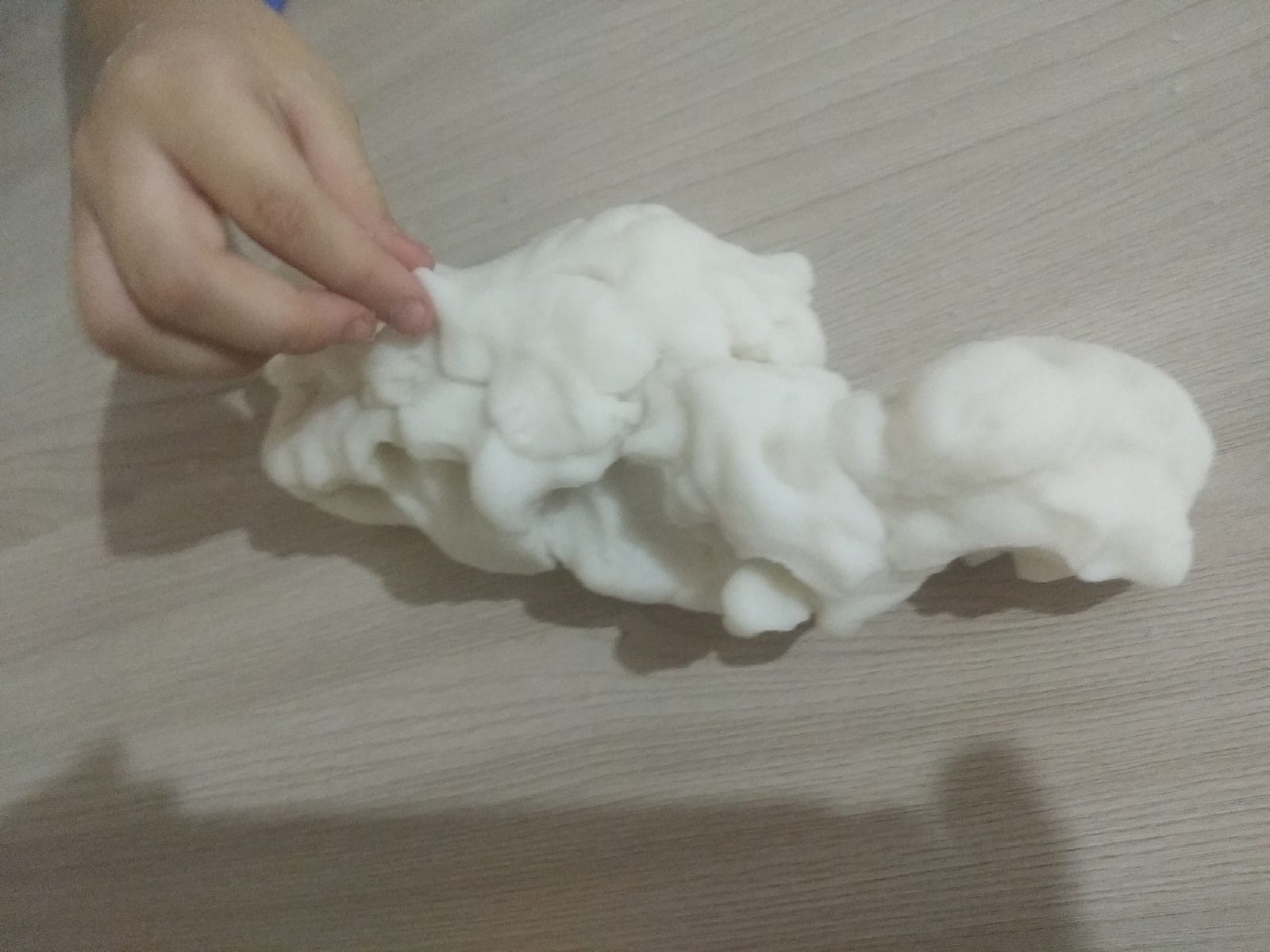 Работаем с холодным фарфором
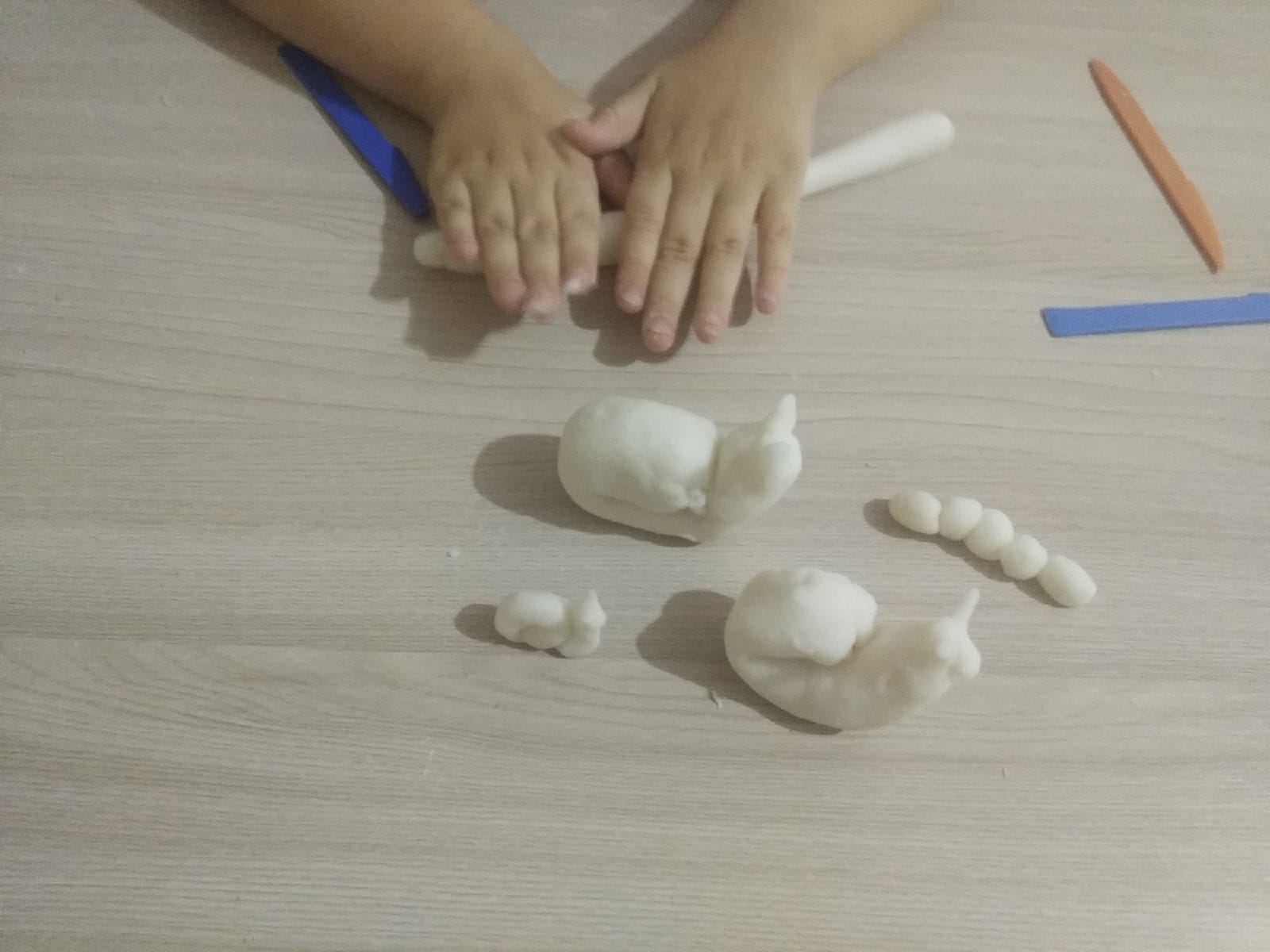 Приобретаем навык пользоваться стекой
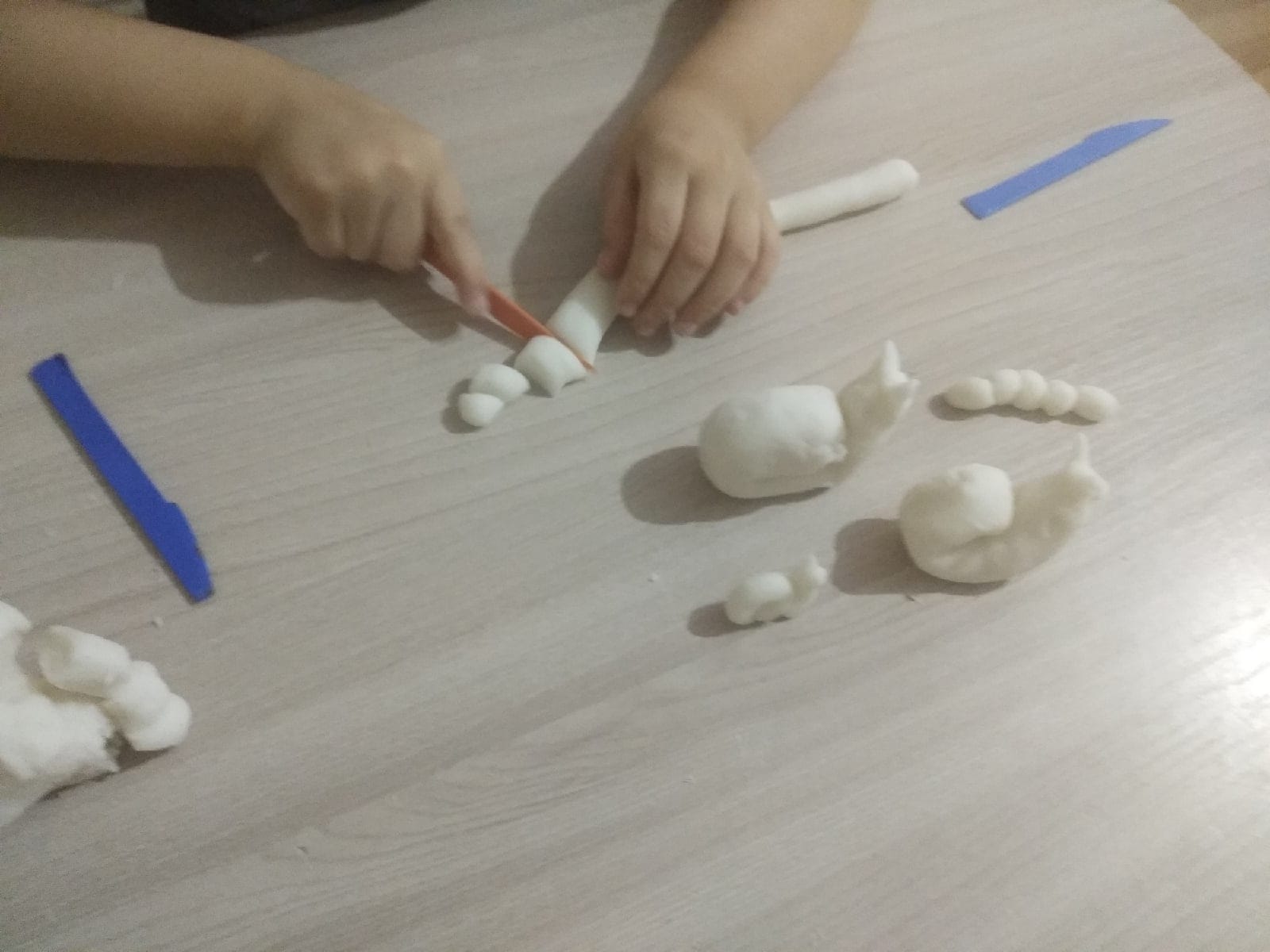 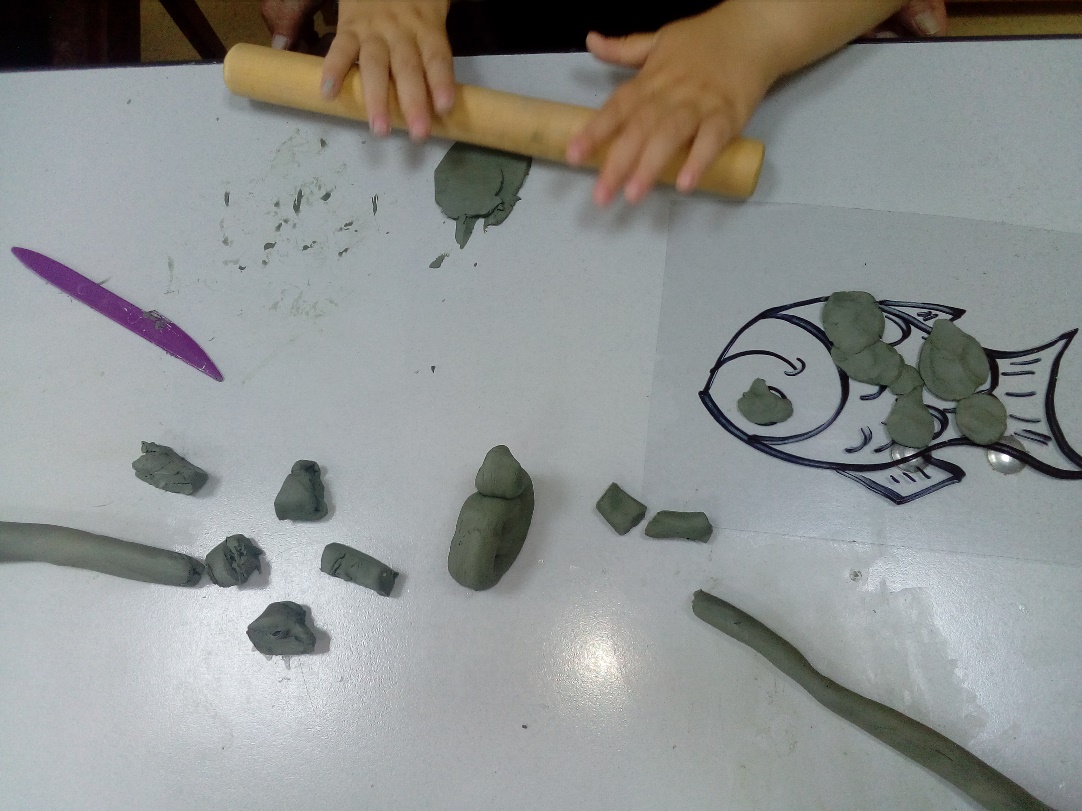 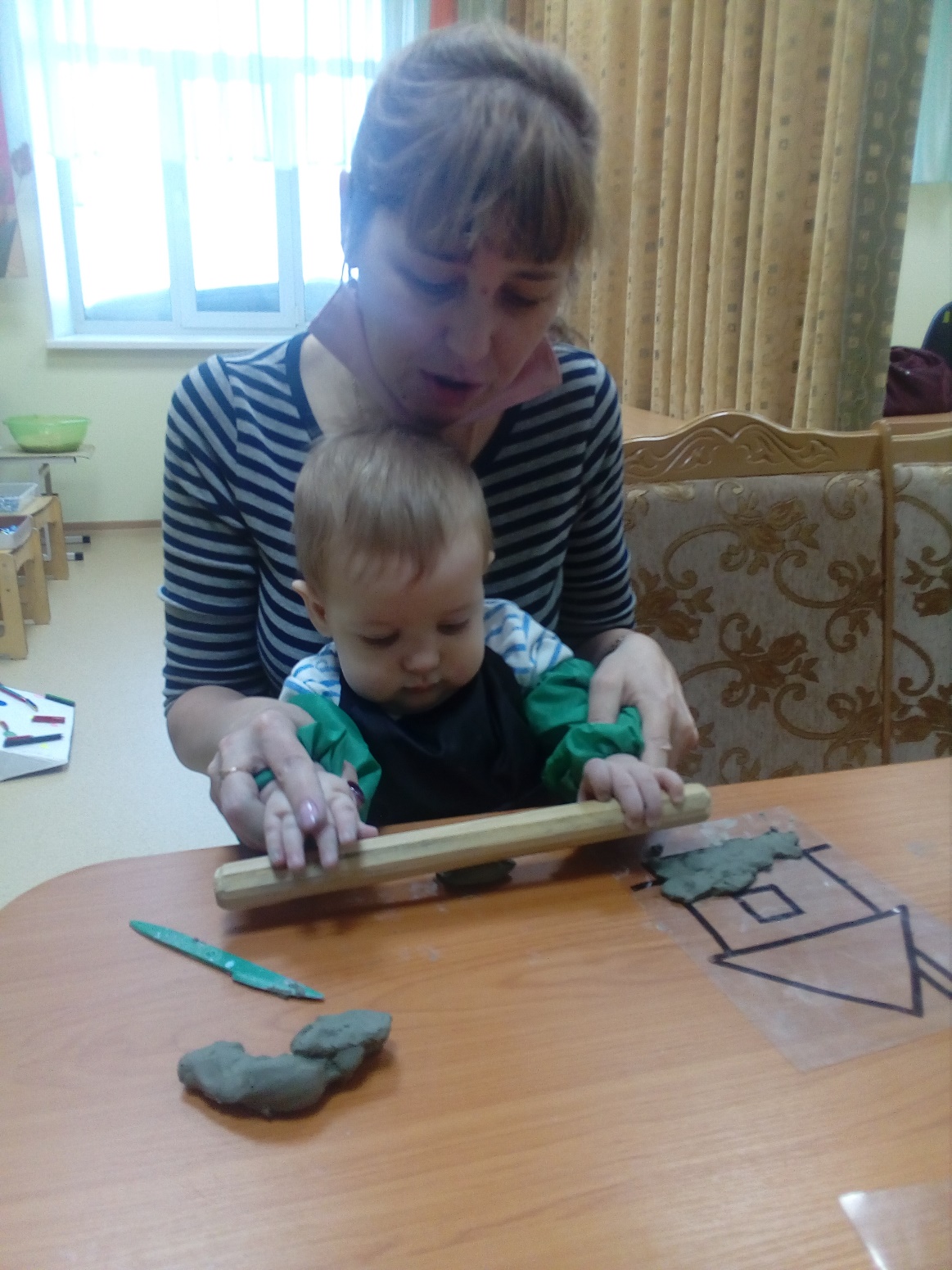 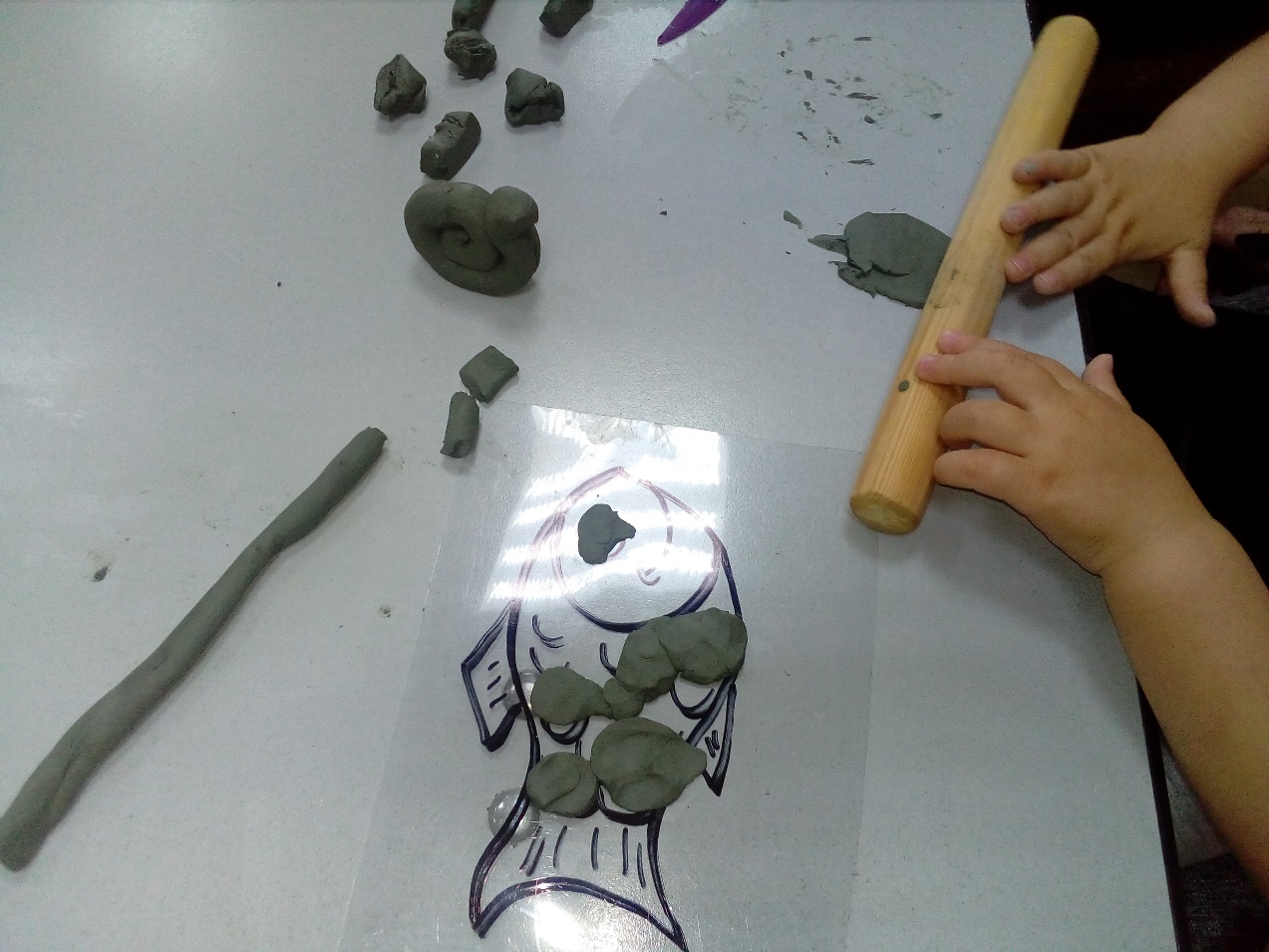 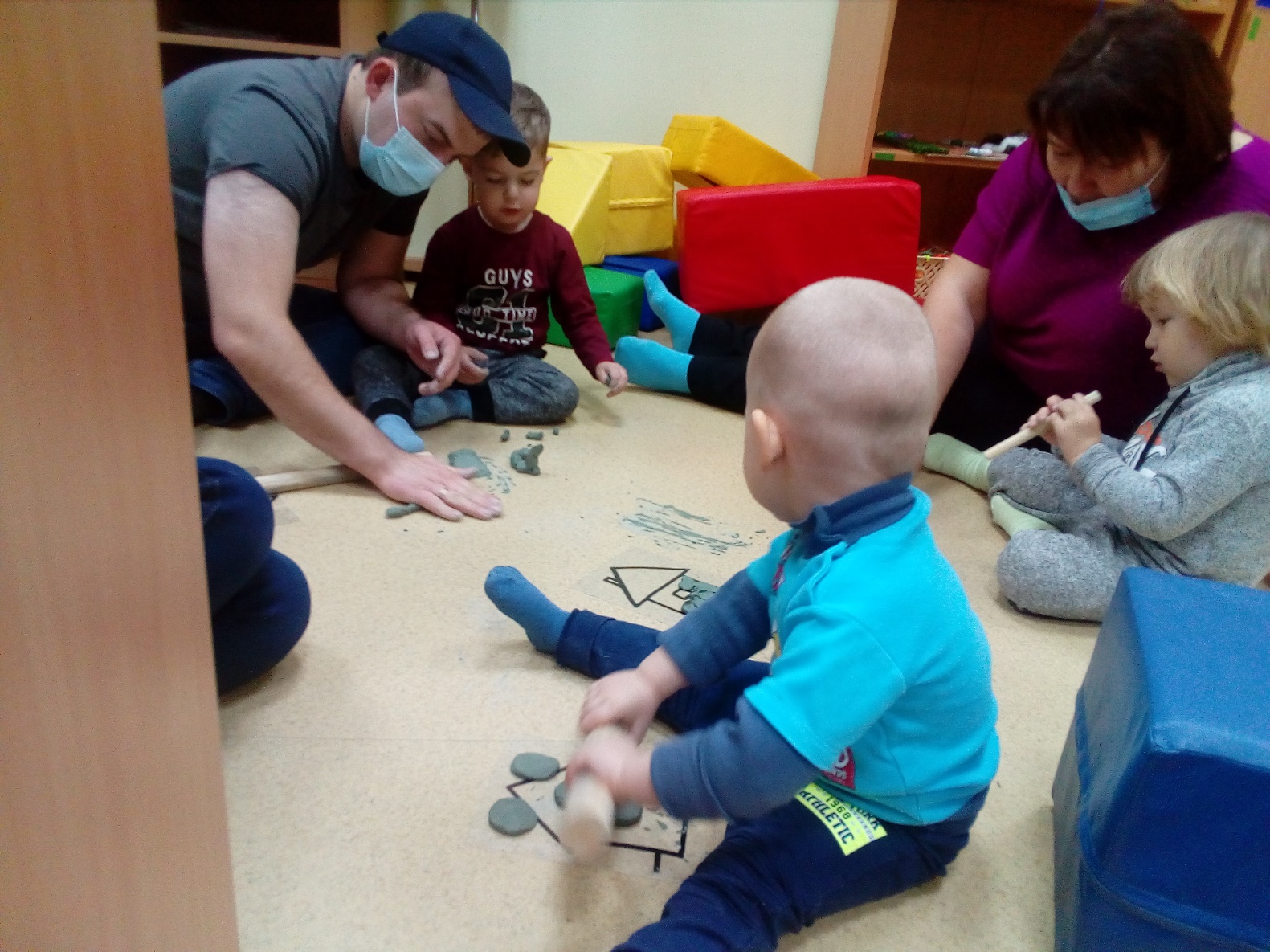 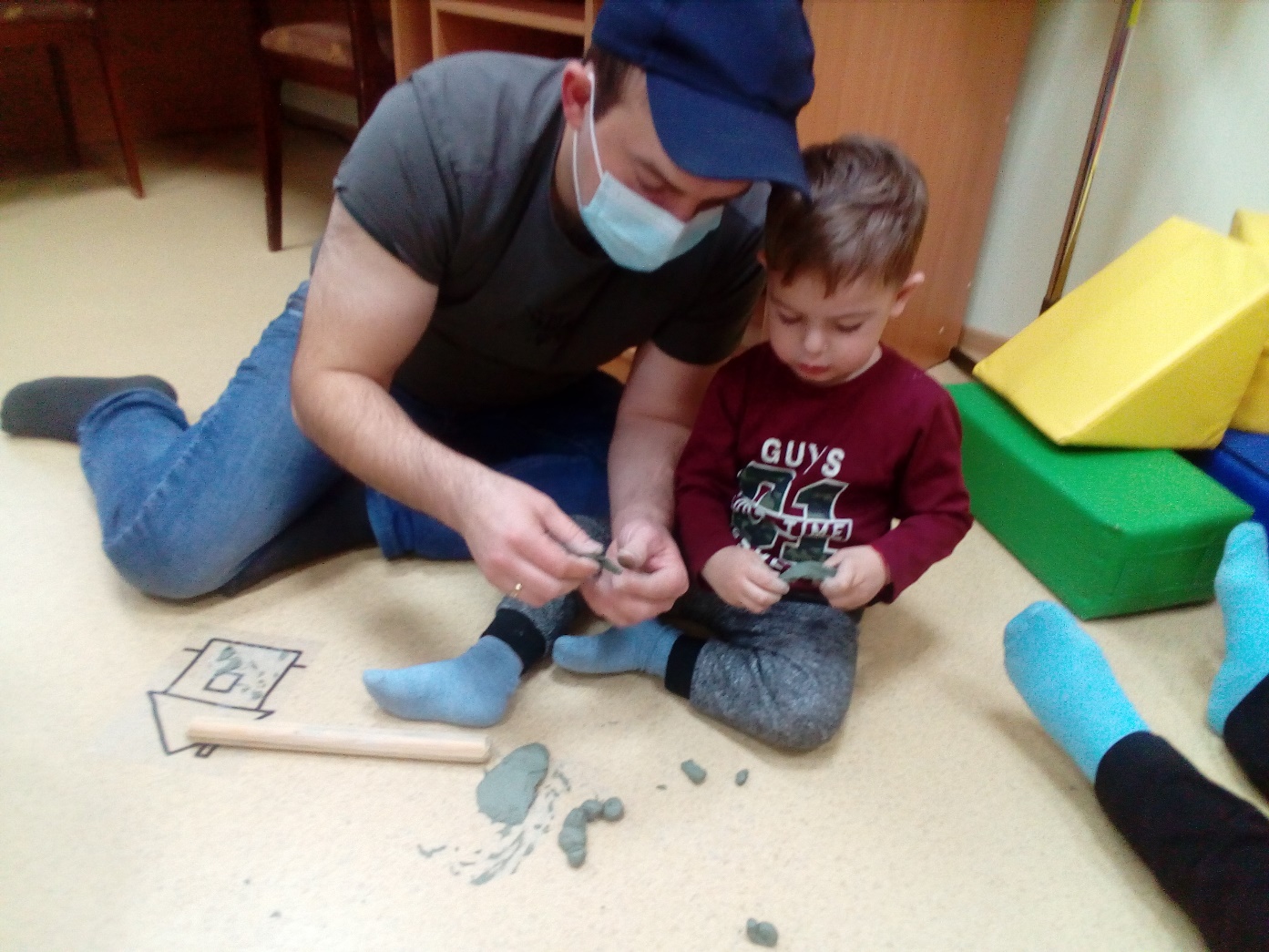 «Ум ребенка находится на кончиках его пальцев»
                                                                Сухомлинский В.А.